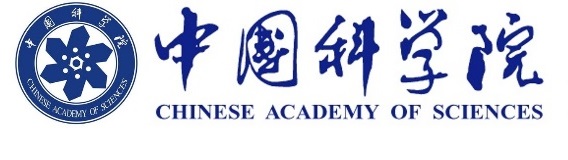 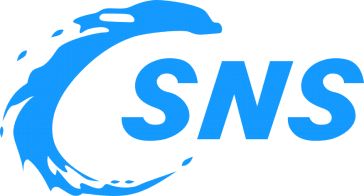 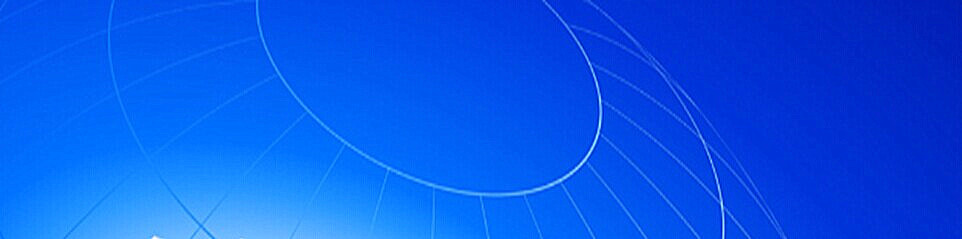 重金属化合物的晶体结构与晶格动力学性质研究
汇  报  人：马江将
合作导师：王保田
2022年高能所博士后学术交流会
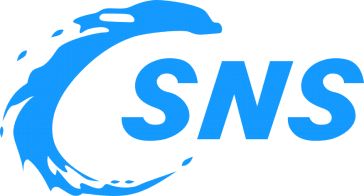 Outline
1
热电材料热输运、电输运理论研究
① LaMOCh (M = Cu, Ag; Ch = S, Se) 层状材料热电输运性质；
② Cs3Bi2X9 (X = Br, I) 卤化物钙钛矿的热电输运性质 ；
锕系化合物晶体结构和相关物性的理论研究
2
① UO3高压相变和电子结构相变；
② UZr合金高温相结构和动力学性质研究 ；
总结
3
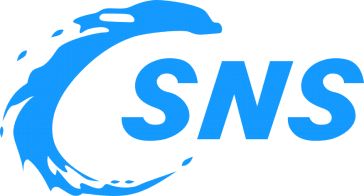 Outline
1
热电材料热输运、电输运理论研究
① LaMOCh (M = Cu, Ag; Ch = S, Se) 层状材料热电输运性质；
② Cs3Bi2X9 (X = Br, I) 卤化物钙钛矿的热电输运性质 ；
锕系化合物晶体结构和相关物性的理论研究
2
① UO3高压相变和电子结构相变；
② UZr合金高温相结构和动力学性质研究 ；
总结
3
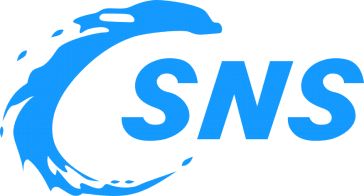 1 热电材料热输运、电输运理论研究
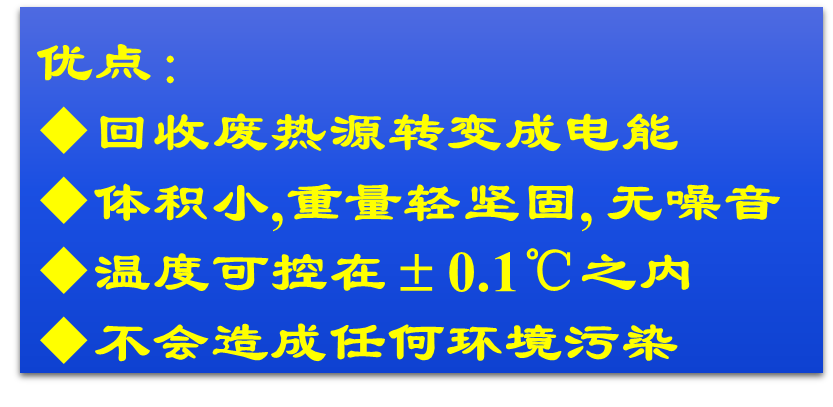 热电材料
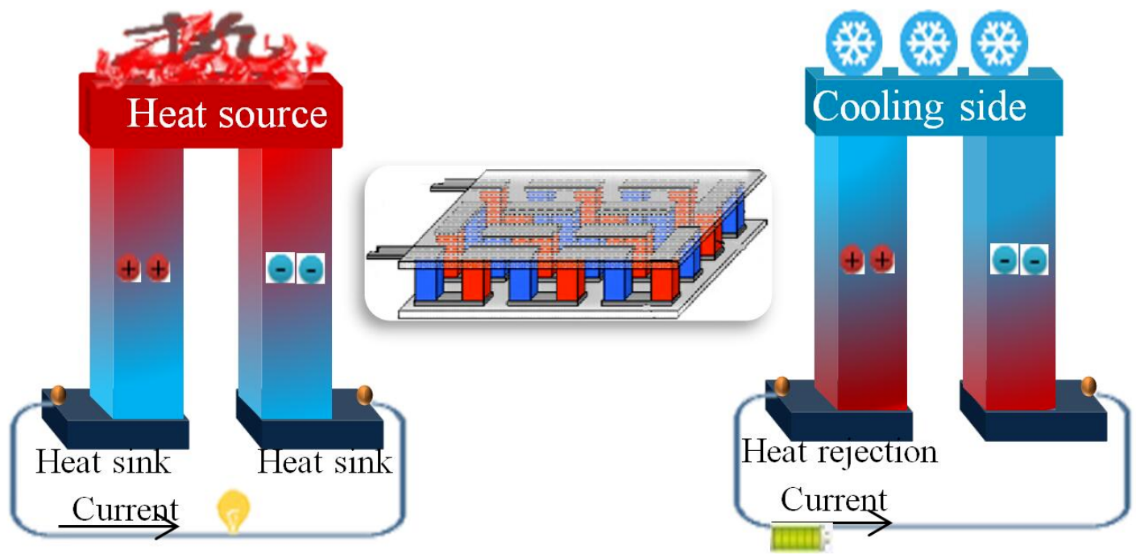 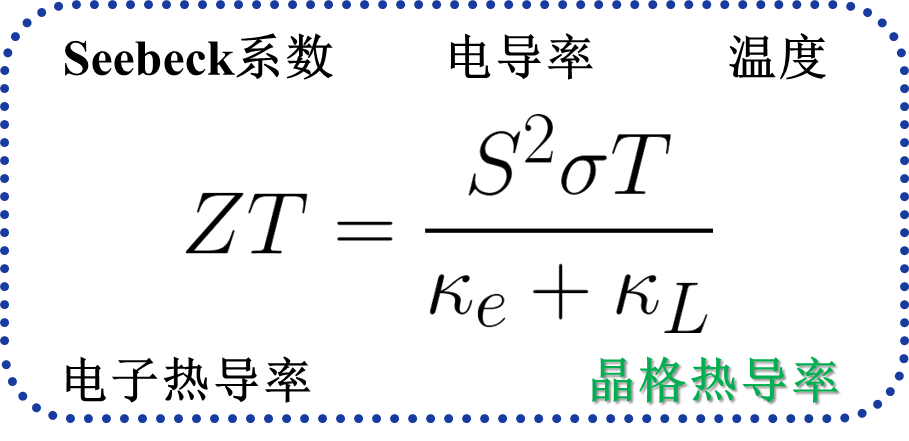 节能                            环境保护
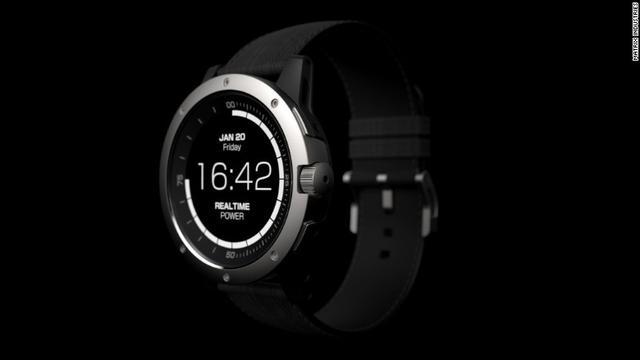 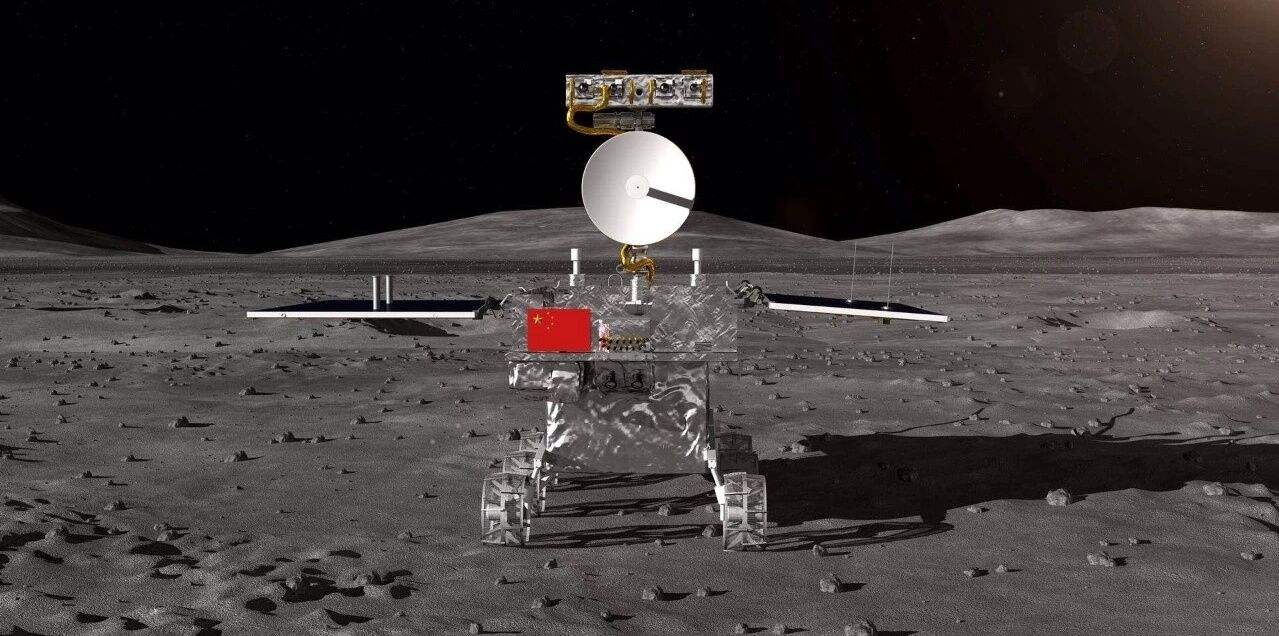 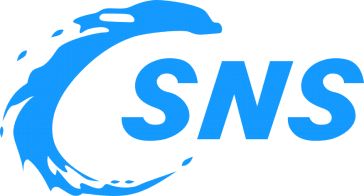 1 热电材料热输运、电输运理论研究
影响功率因子(S2σ)的物理机制
1. 散射参数、2. 能态密度、3. 载流子迁移率、4. 费米能级
固体材料热传导的组成
1. 晶格热传导系数(κL)、 2.电子热传导系数(κe)
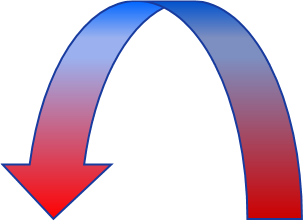 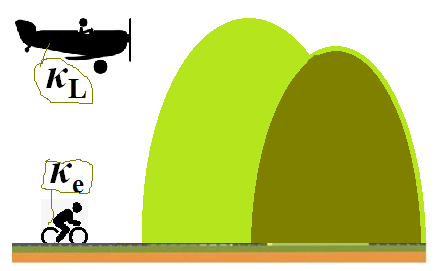 PbTe、SnSe
MgAgSb!!
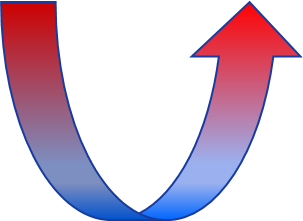 ZT
Phys. Rev. B, 2010, 82, 020404; Phys. Rev. B, 2015, 91, 075133
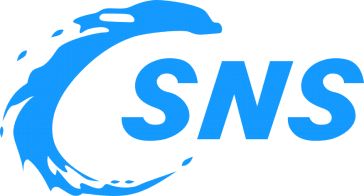 1 热电材料热输运、电输运理论研究
半导体材料热输运性能的调控机制
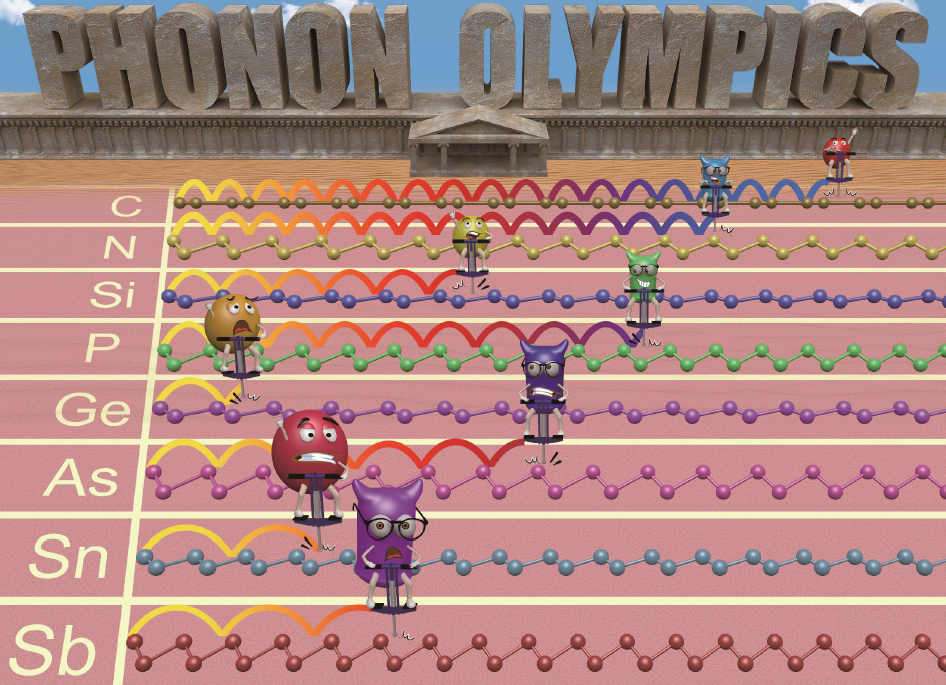 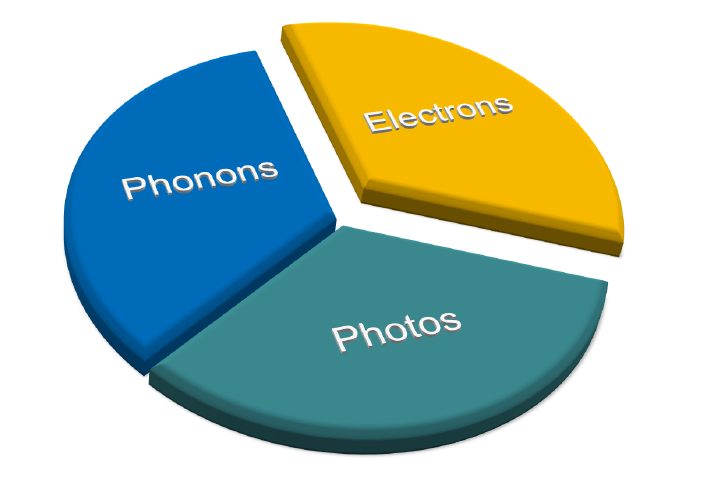 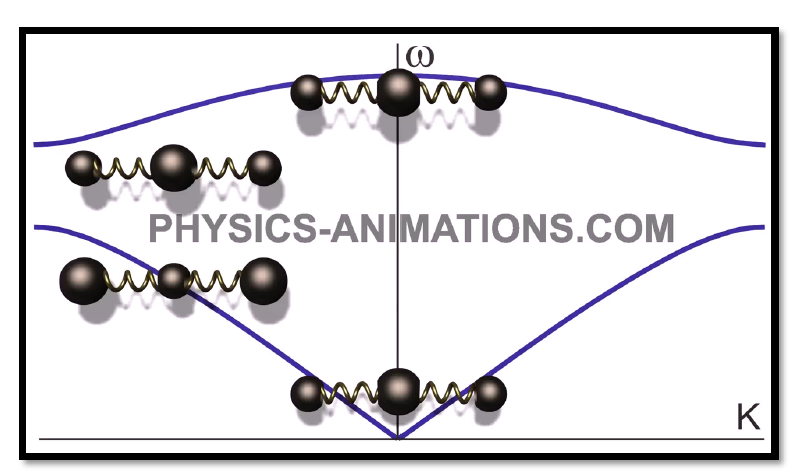 声子散射机制调控！
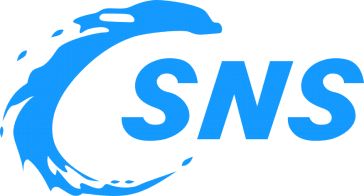 1 热电材料热输运、电输运理论研究
材料热输运性质的调控机制
Two main mechanisms for low thermal conductivity of high-performance thermoelectric materials:
Giant Anharmonic Phonon Scattering
SnSe、SnTe、PbTe
LaMOCh (M = Cu, Ag; Ch = S, Se)
2. Suppressing Phonon Scattering by Disordered Structures
CuCrSe2、AgCrSe2、CsAg5Te3
Cs3Bi2X9 (X = Br, I)
Nat. Phys., 2015, 11, 1063; Nat. Mater., 2011, 10, 614; Nat. Mater., 2018, 17, 226; Nat. Phys., 2019,15, 73.
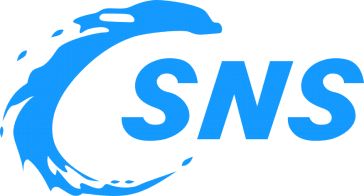 1 热电材料热输运、电输运理论研究
Relaxation and Optimization
材料热电性能计算方法
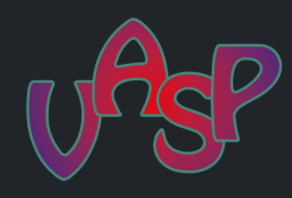 (1) Deformation potential theory_BoltzTrap
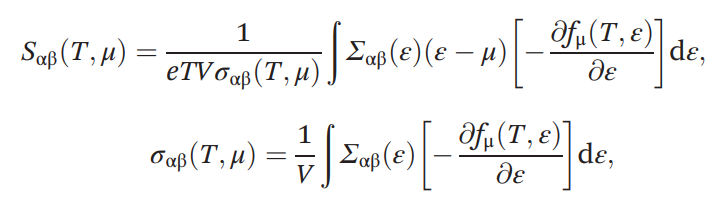 电

输

运
Non self consistent calculations
Phonon Dispersion
2nd order IFCs
3nd order IFCs
Higher order IFCs
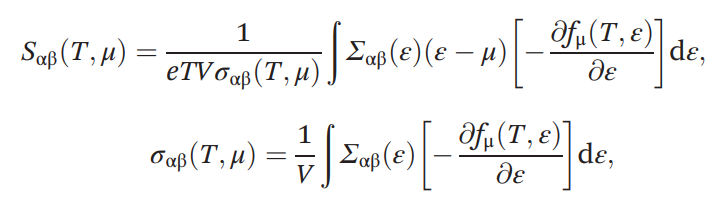 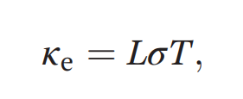 (2) Calculating carrier scattering rates_BoltzTrap
QE  &  VASP
BoltzTrap
AMSET
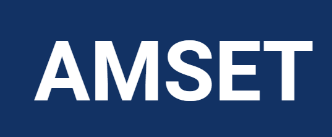 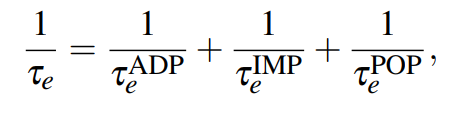 Phonopy  &  Phono3py
ShengBTE 
ALAMODE
Thermoelectric Properties:
-Seebeck coefficient (S)
-Electrical conductivity (σ)
-Electrical thermal
 Conductivity (κe)
Boltzmann transport equation under the relaxation time:
热

输

运
Lattice thermal conductivity (κl)
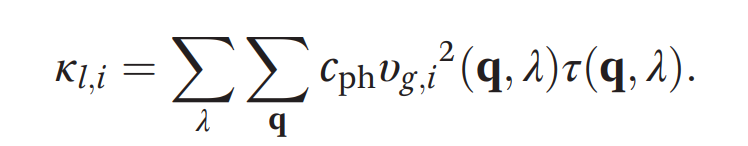 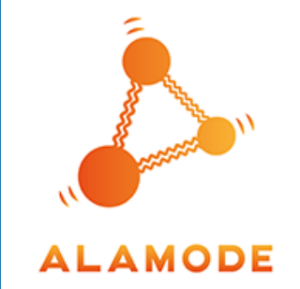 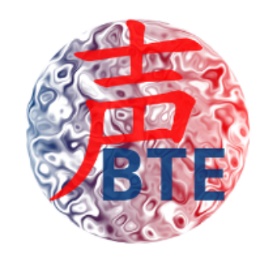 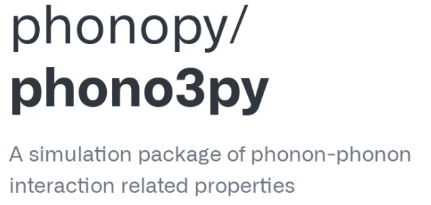 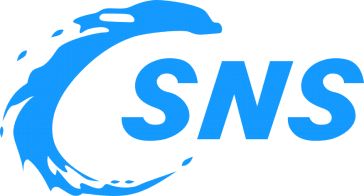 1 热电材料热输运、电输运理论研究
1.1 LaMOCh层状材料热电性能
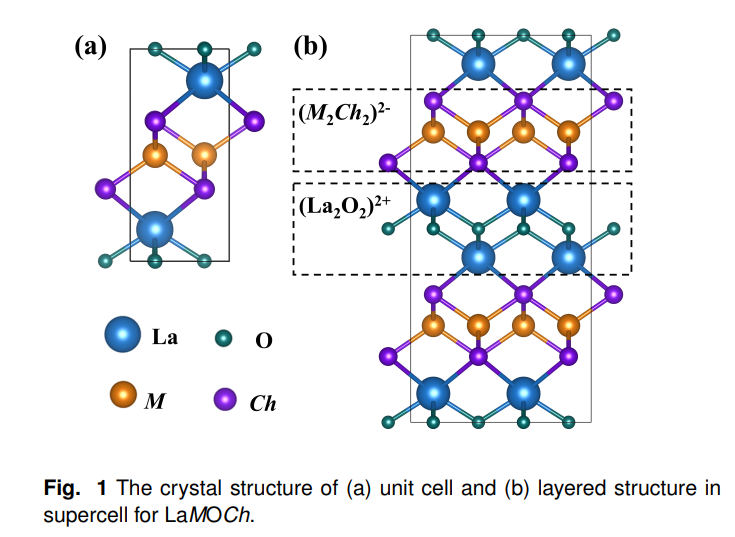 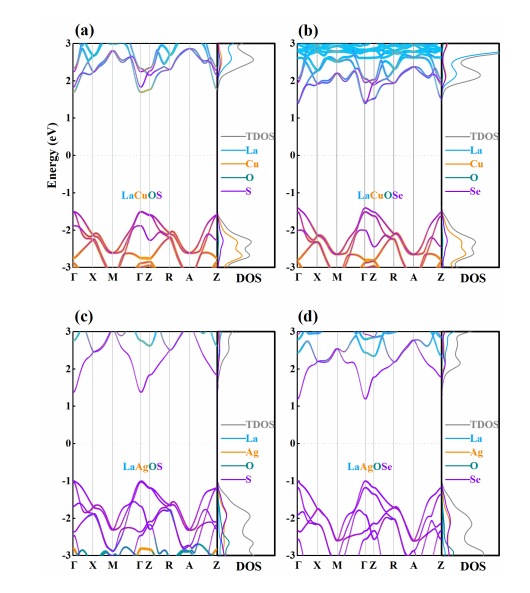 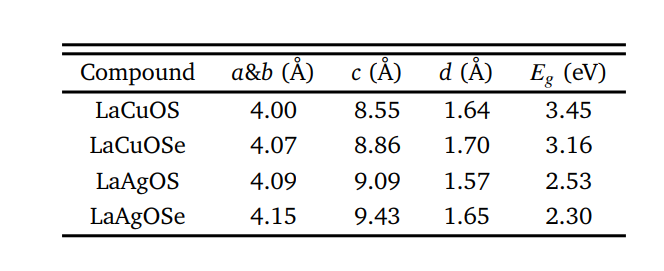 Jiang-Jiang Ma, Qing- Yi Liu, Tao Ouyang*, Bao-Tian Wang*, et al. to be submitted.
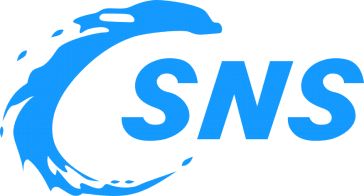 1 热电材料热输运、电输运理论研究
1.1 LaMOCh层状材料热电性能
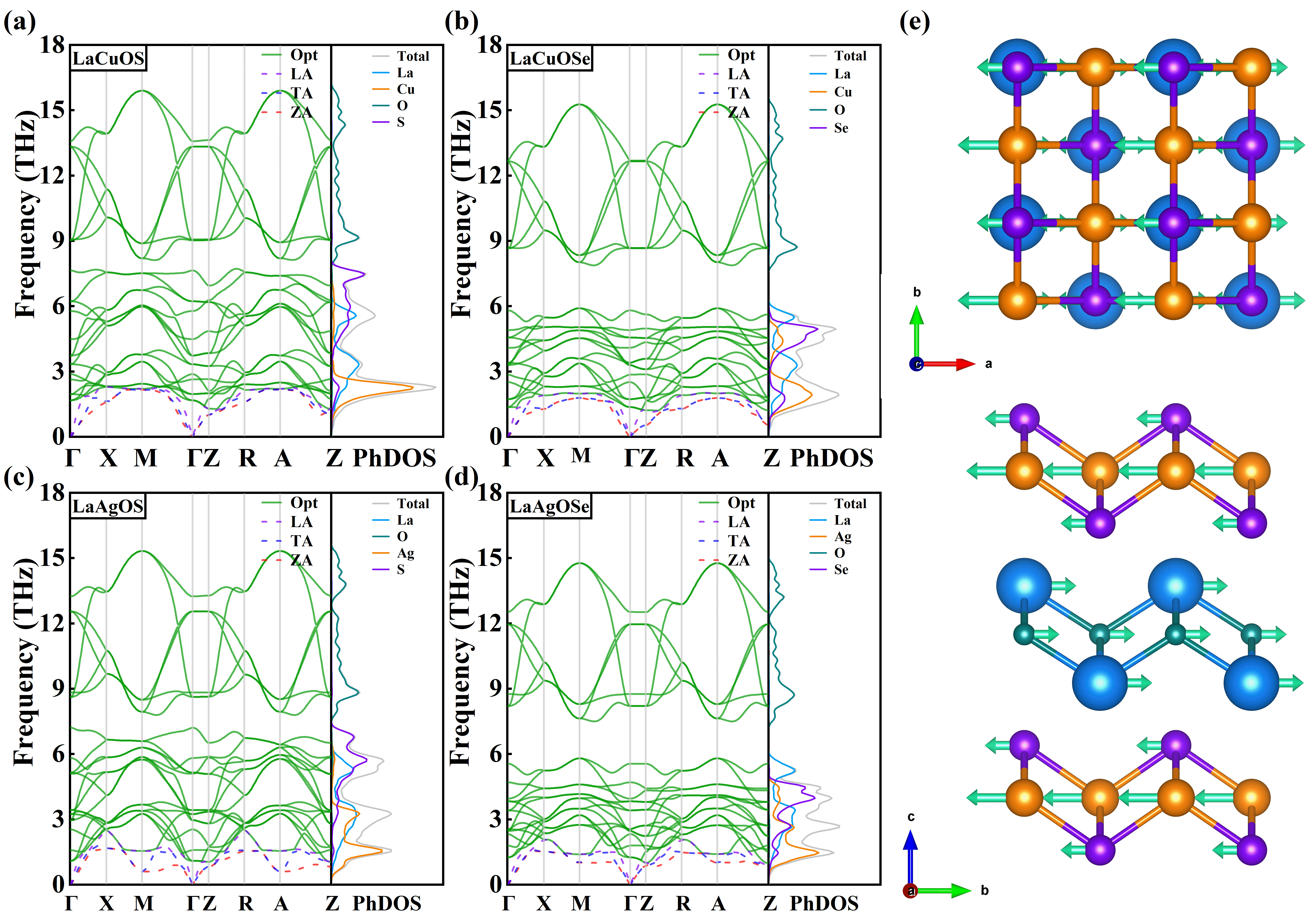 The atoms vibrate of the lowest optical branch
at Γ point only along the directions that parallel to the layers.
By solving the Boltzmanntransport equation, kl can be calculated by:
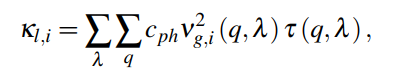 Jiang-Jiang Ma, Qing- Yi Liu, Tao Ouyang*, Bao-Tian Wang*, et al. to be submitted.
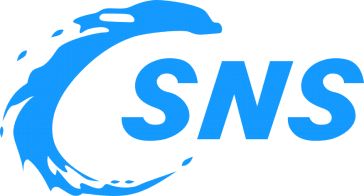 1 热电材料热输运、电输运理论研究
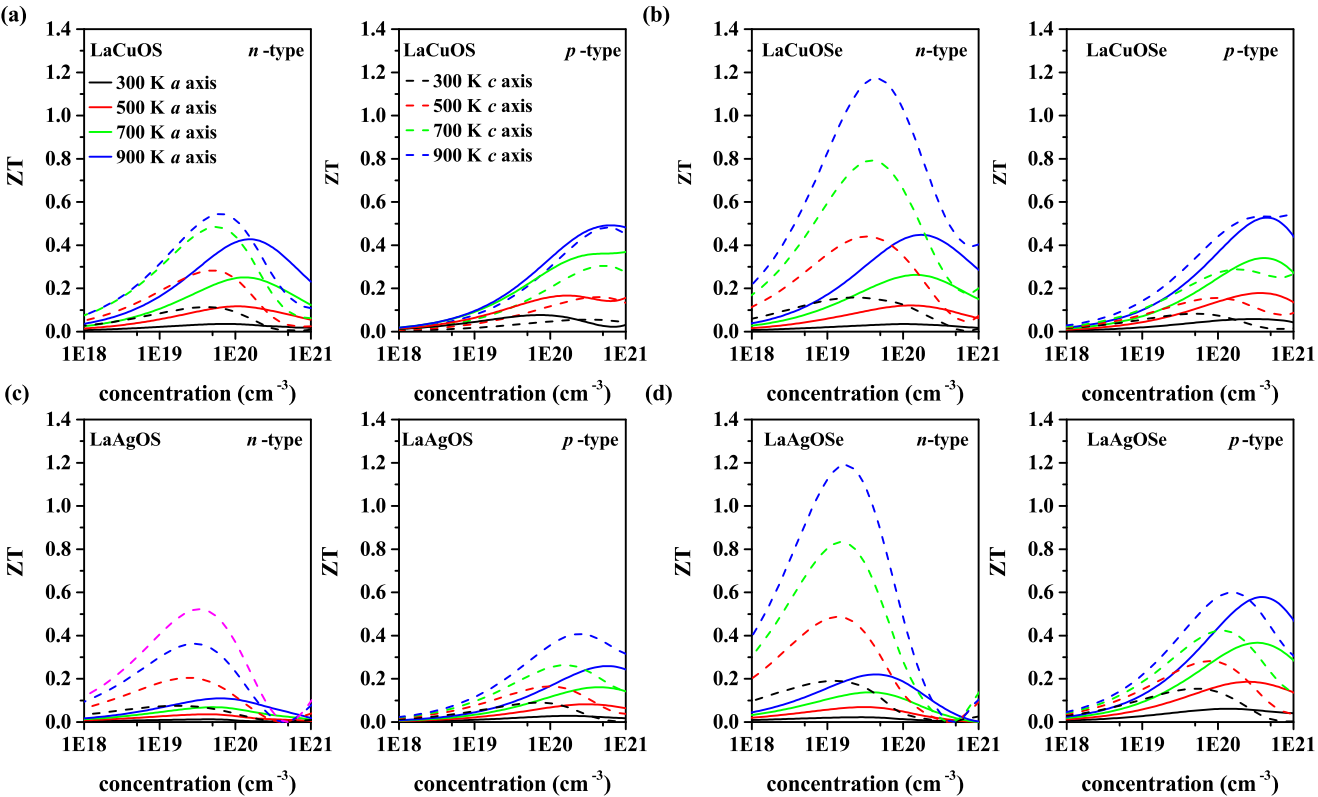 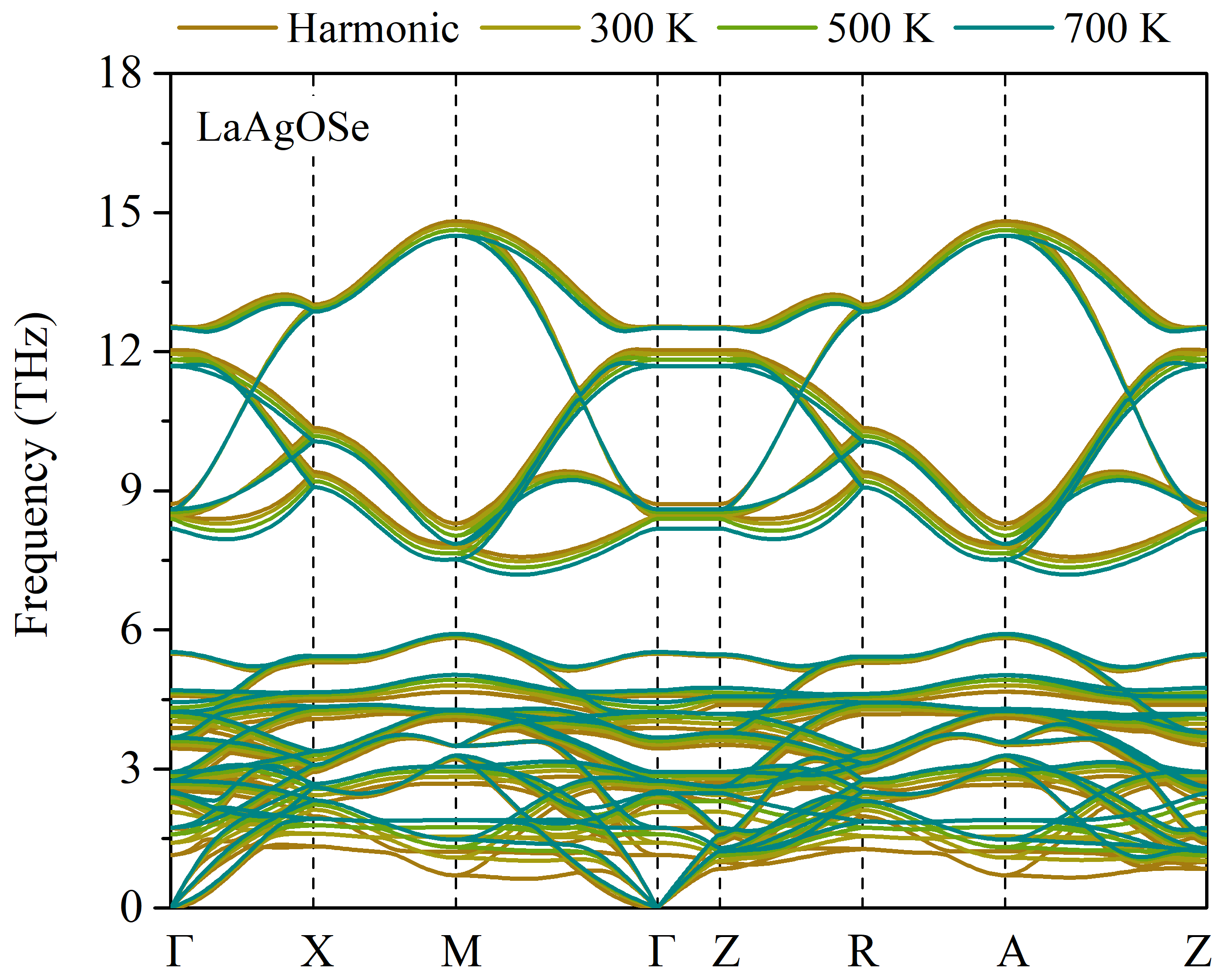 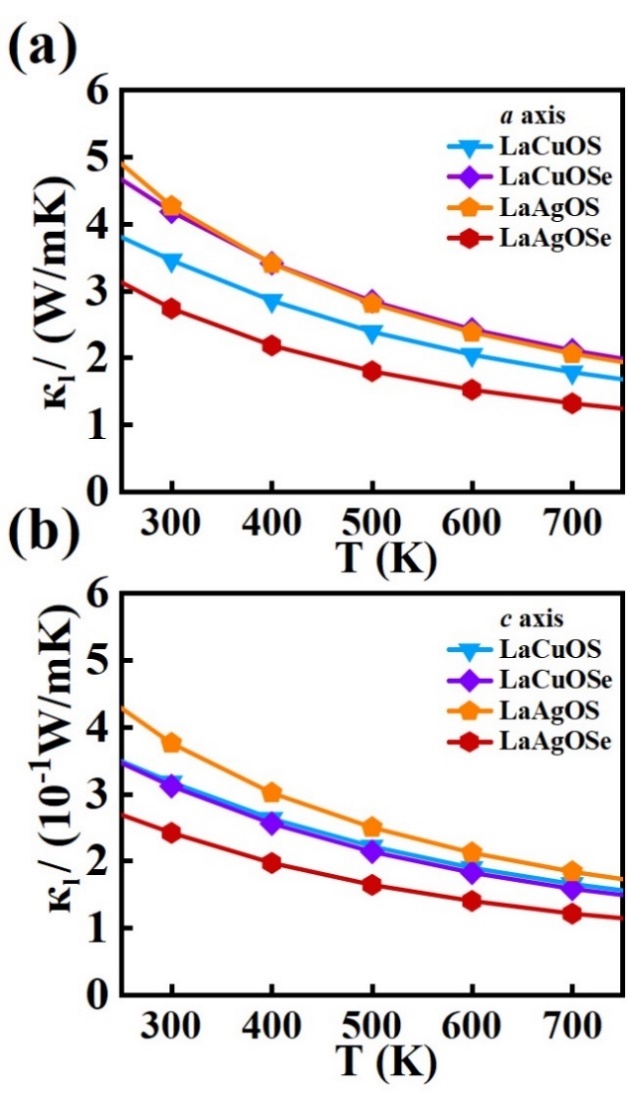 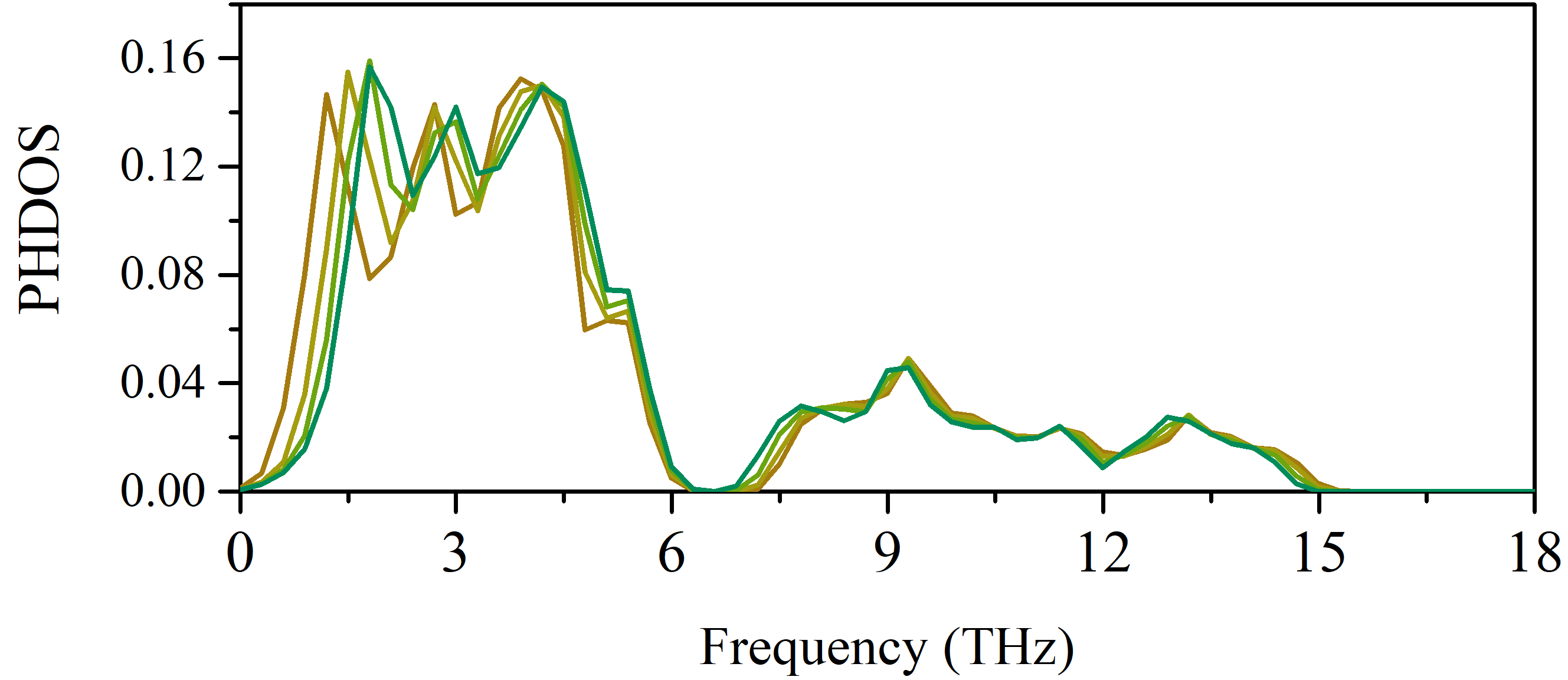 Jiang-Jiang Ma, Qing- Yi Liu, Tao Ouyang*, Bao-Tian Wang*, et al. to be submitted.
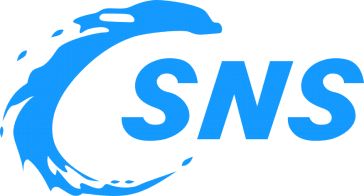 1 热电材料热输运、电输运理论研究
1.2 Cs3Bi2X9卤化物钙钛矿热电性能
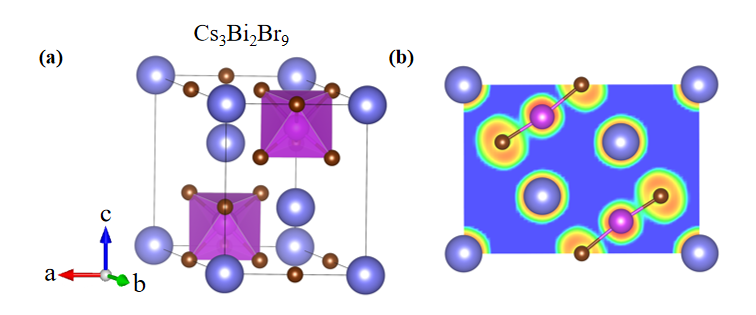 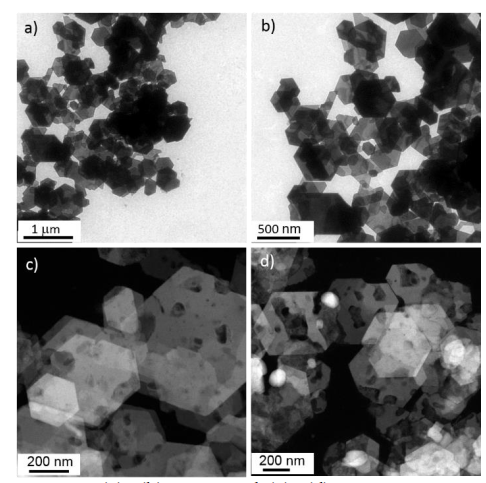 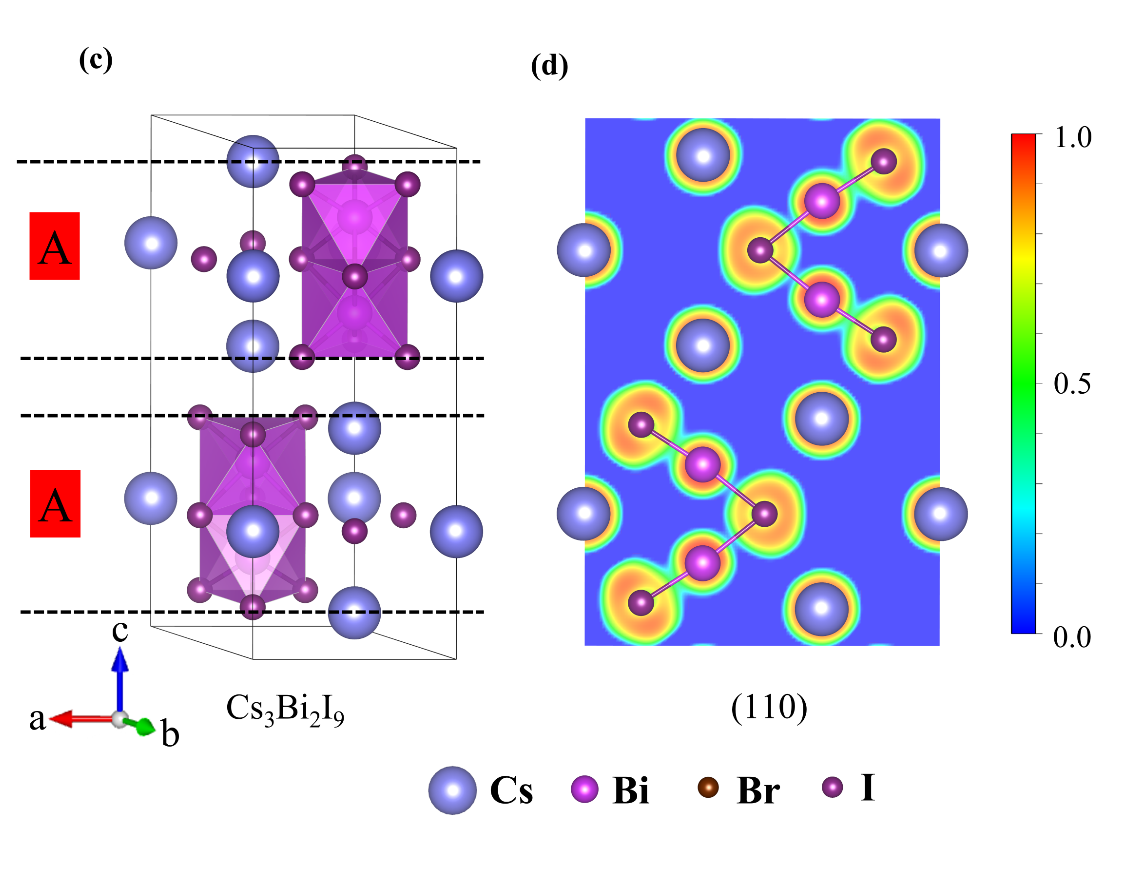 Jiang-Jiang Ma, Bao-Tian Wang*, et al. (In preparation).
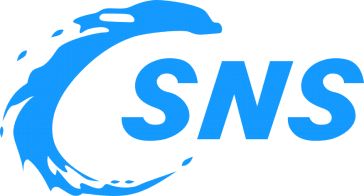 1 热电材料热输运、电输运理论研究
1.2 Cs3Bi2X9卤化物钙钛矿热电性能
简谐声子谱
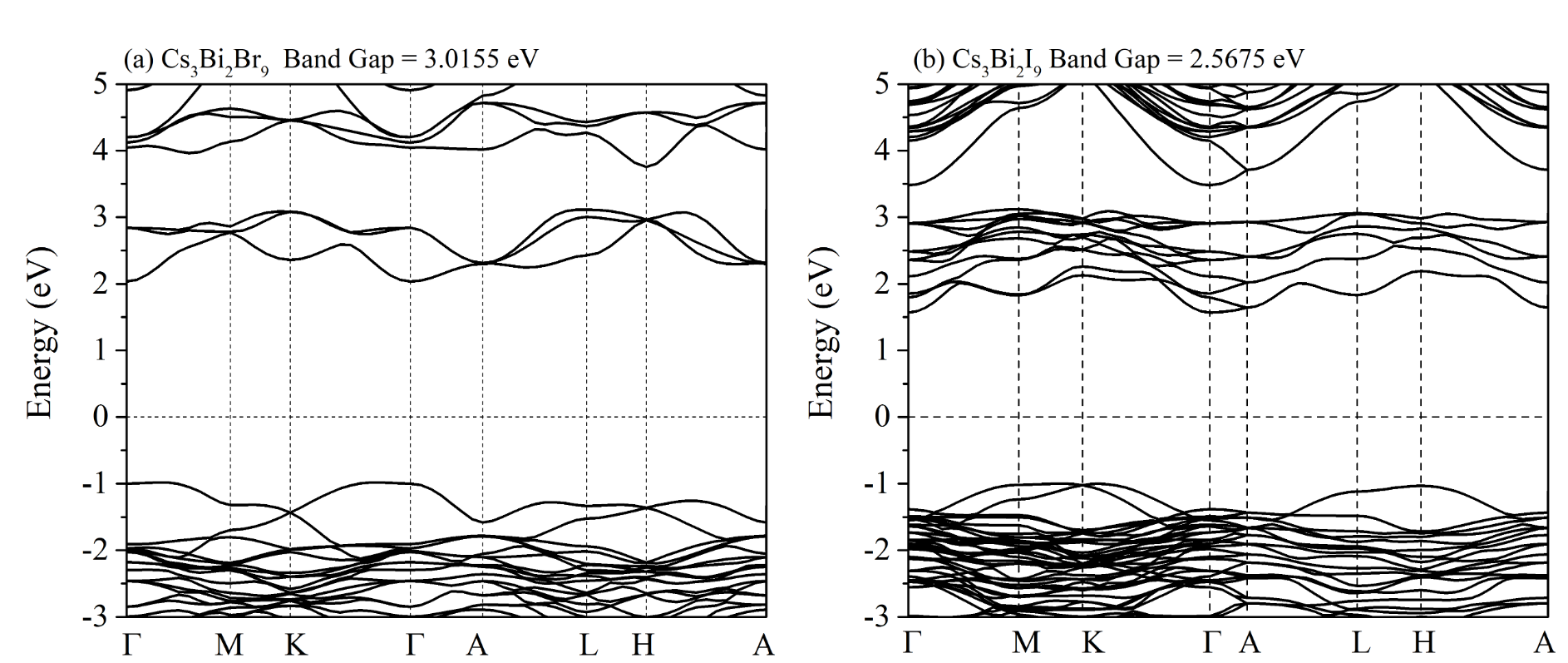 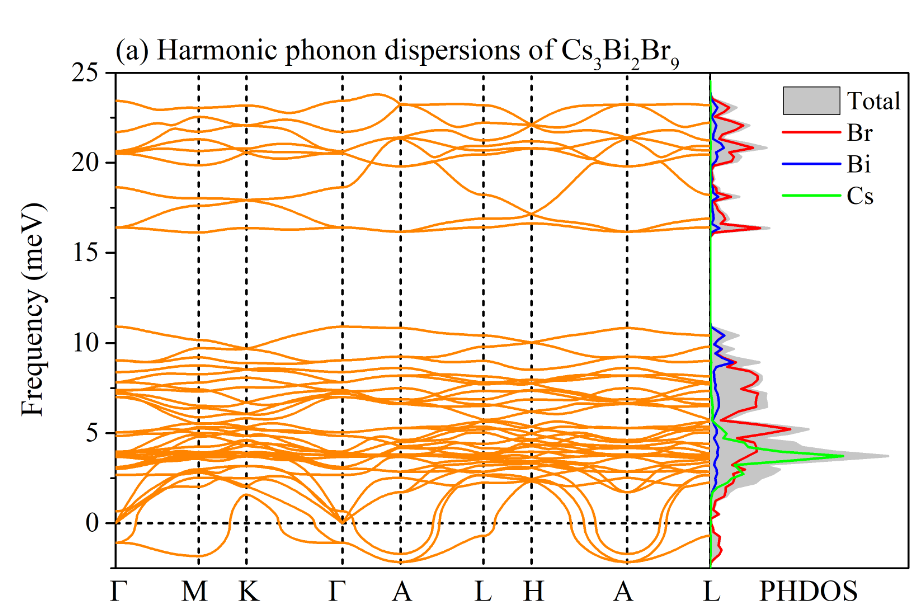 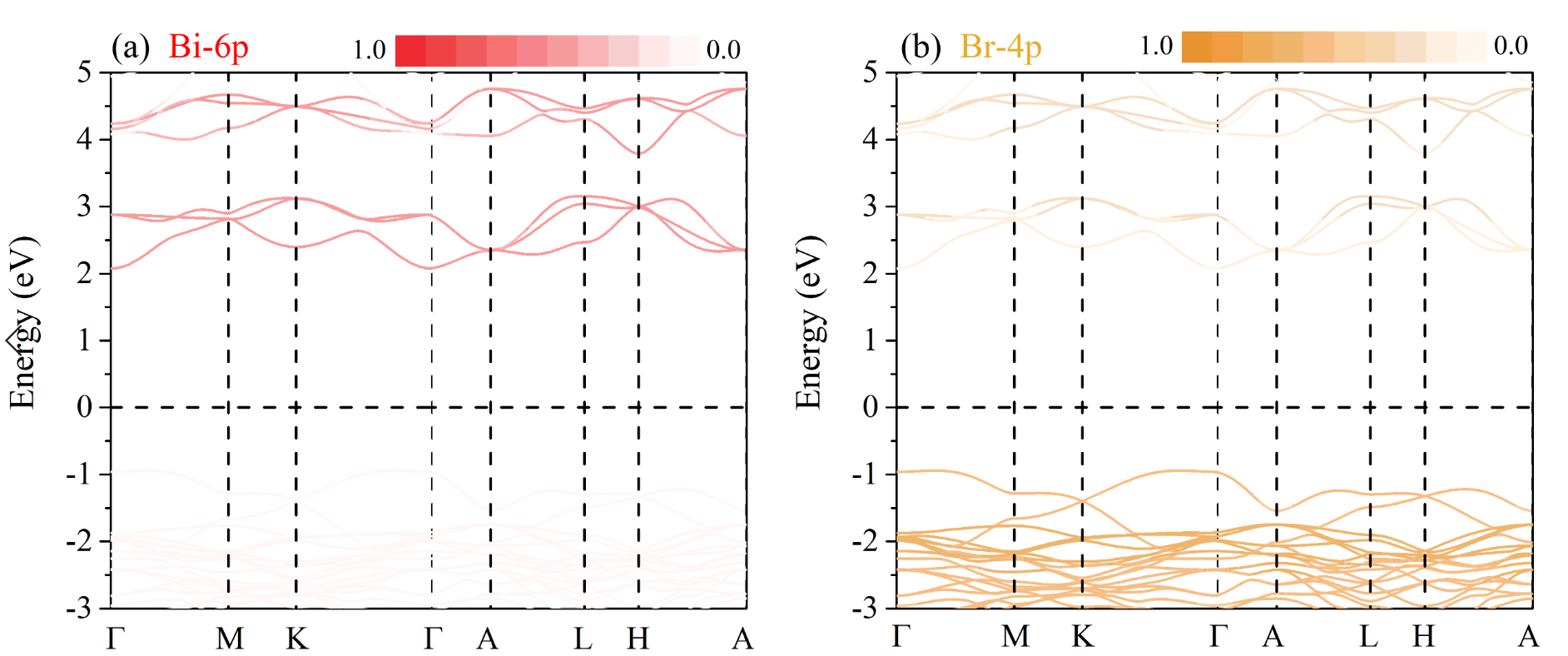 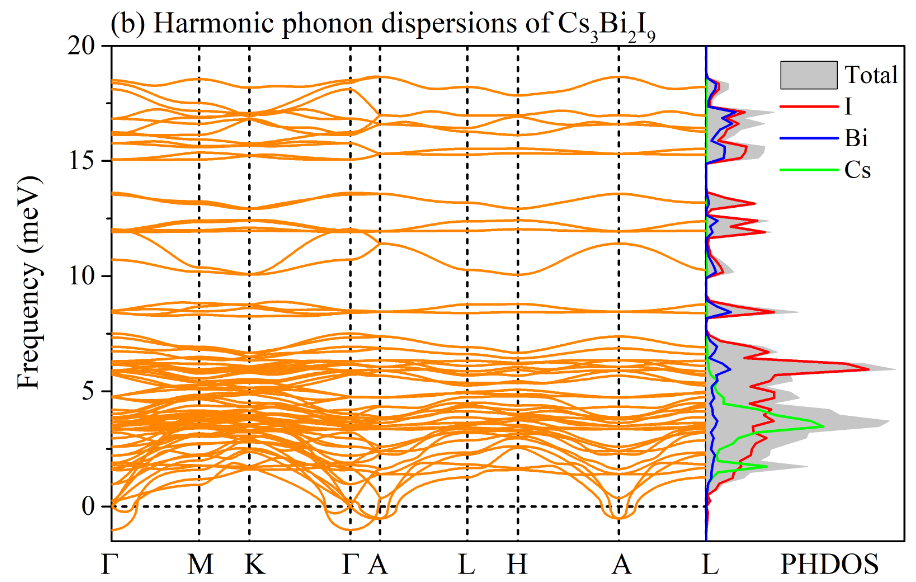 Jiang-Jiang Ma, Bao-Tian Wang*, et al. (In preparation).
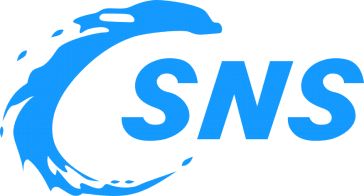 1 热电材料热输运、电输运理论研究
1.2 Cs3Bi2X9卤化物钙钛矿热电性能
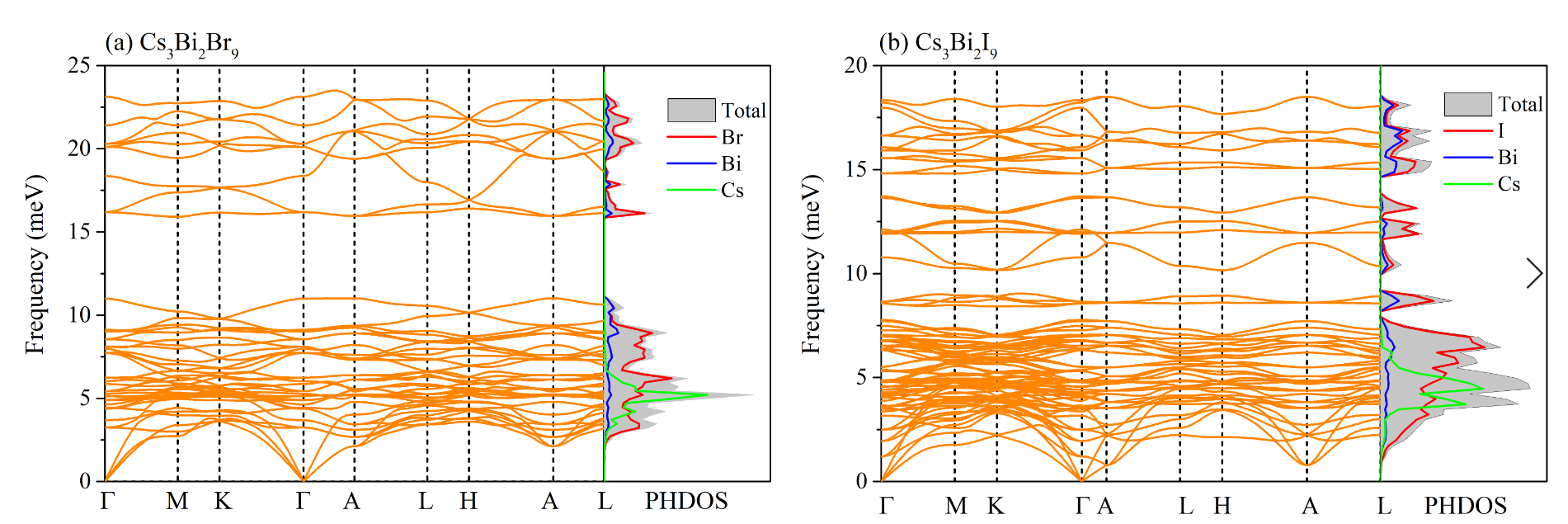 高温声子谱；
局域化平带；
低声子群速度；
散射通道。
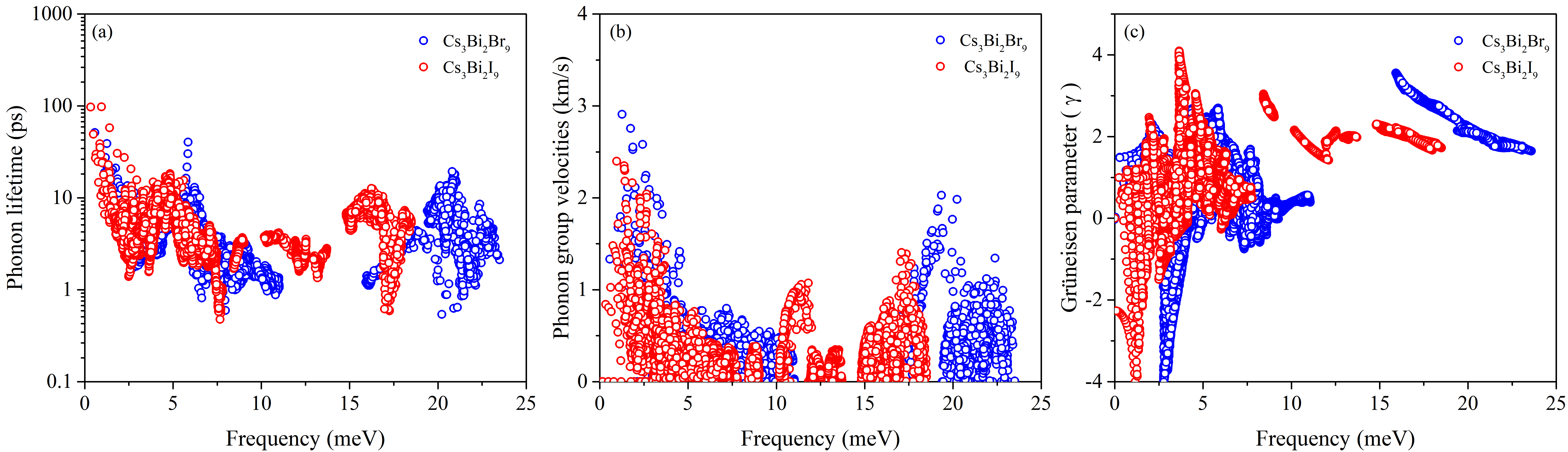 Jiang-Jiang Ma, Bao-Tian Wang*, et al. (In preparation).
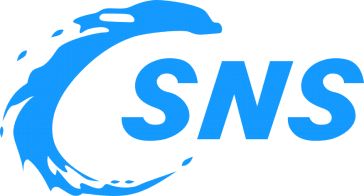 1 热电材料热输运、电输运理论研究
1.2 Cs3Bi2X9卤化物钙钛矿热电性能
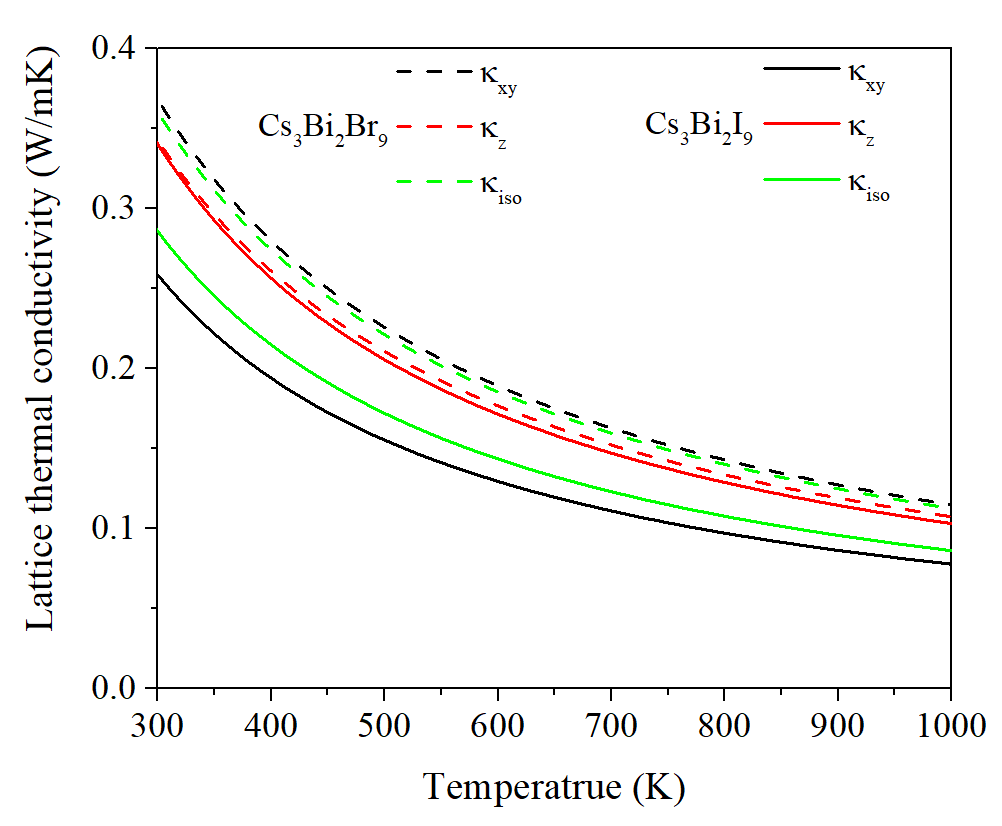 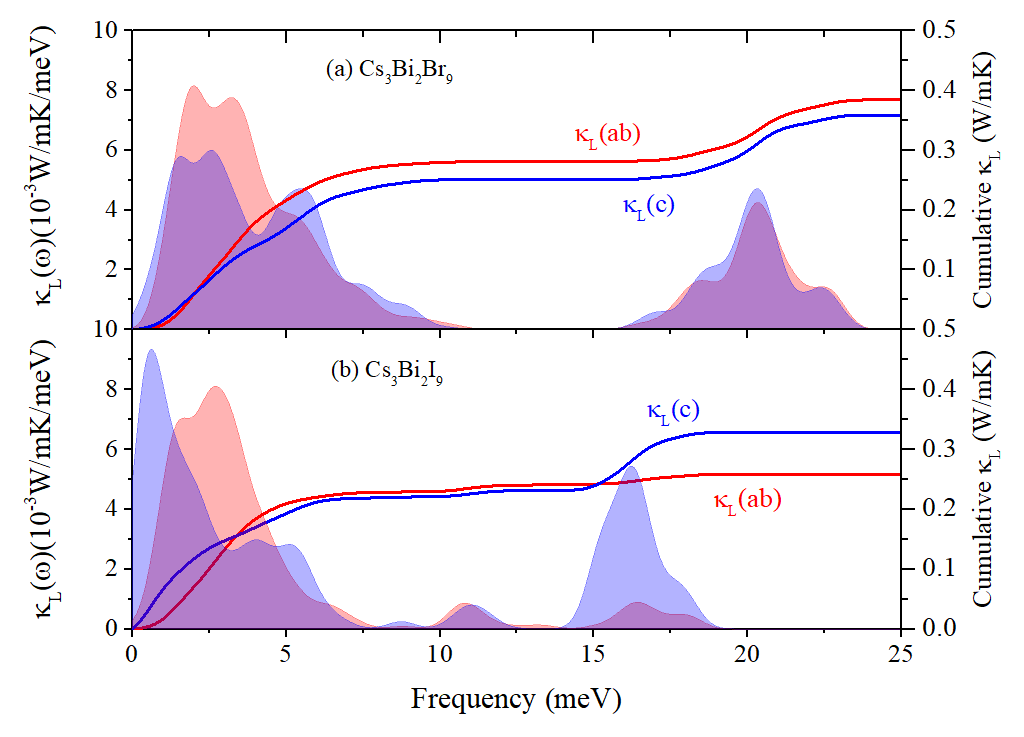 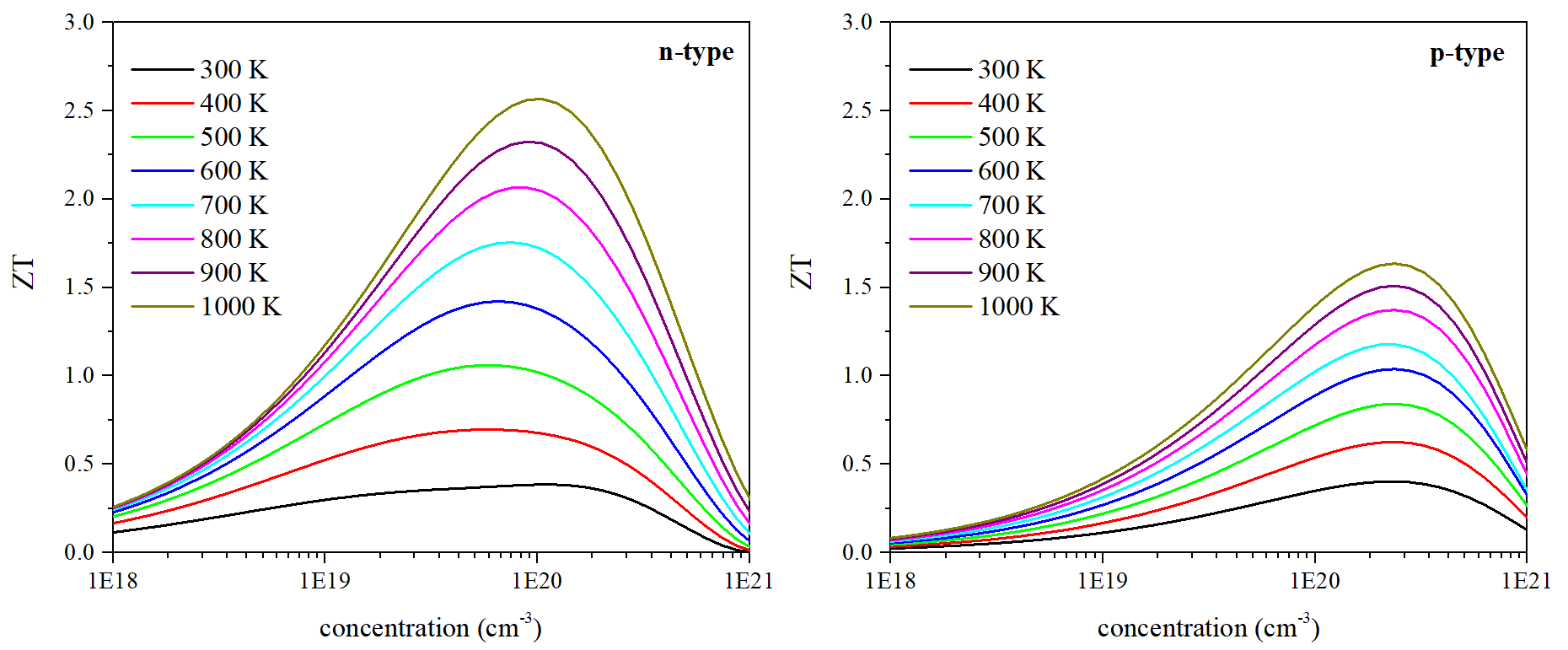 宽带隙半导体；
低晶格热导率；
高热电优值；
具有各项异性。
Jiang-Jiang Ma, Bao-Tian Wang*, et al. (In preparation).
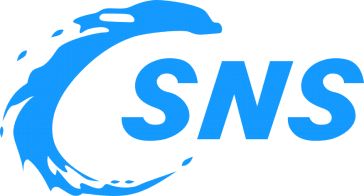 Outline
1
热电材料热输运、电输运理论研究
① LaMOCh (M = Cu, Ag; Ch = S, Se) 层状材料热电输运性质；
② Cs3Bi2X9 (X = Br, I) 卤化物钙钛矿的热电输运性质 ；
锕系化合物晶体结构和相关物性的理论研究
2
① UO3高压相变和电子结构相变；
② UZr合金高温相结构和动力学性质研究 ；
总结
3
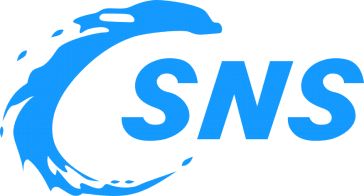 2 锕系化合物晶体结构和相关物性的理论研究
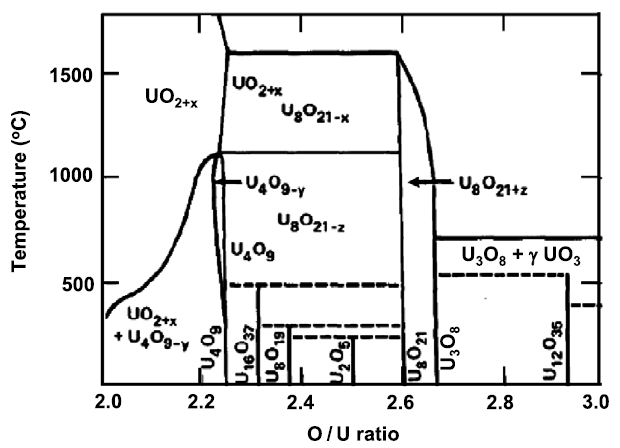 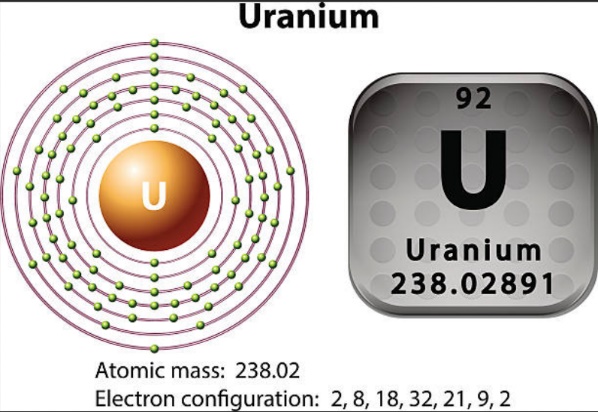 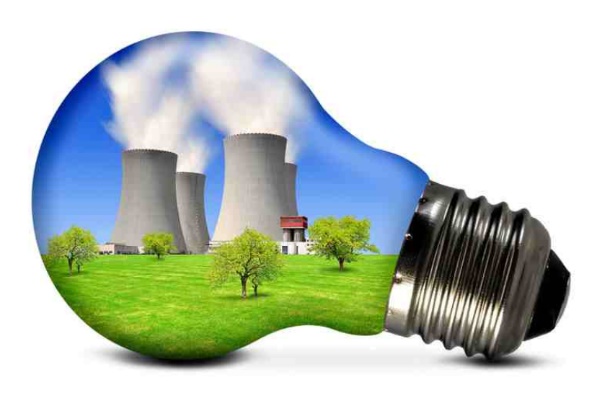 the partially filled 5f-electrons
晶体结构
物理性质
Large relativistic effects
Itinerant features
Localized features
Multiple competing states
铀元素的物理性质、化学活性及核反应能力在整个元素周期表中具有非常特殊的地位。由于铀的不稳定性和变价性，铀化物种类复杂，容易随温度、压强等环境条件发生结构相变。研究铀化物结构、稳定性和物性对其应用具有重要意义。
广东省基础与应用基础研究基金委员会，粤莞联合基金青年基金项目，2021A1515110587，多价态铀氧化物高压相变和热输运性质研究，2021-10至2024-9，10万元。
项目支持
H. Idriss, Surf. Sci. Rep., 2010, 65: 67-109.
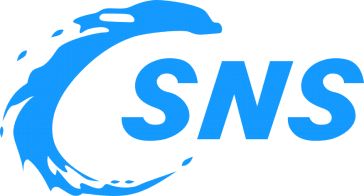 2 锕系化合物晶体结构和相关物性的理论研究
2.1 UO3高压相变和电子结构相变
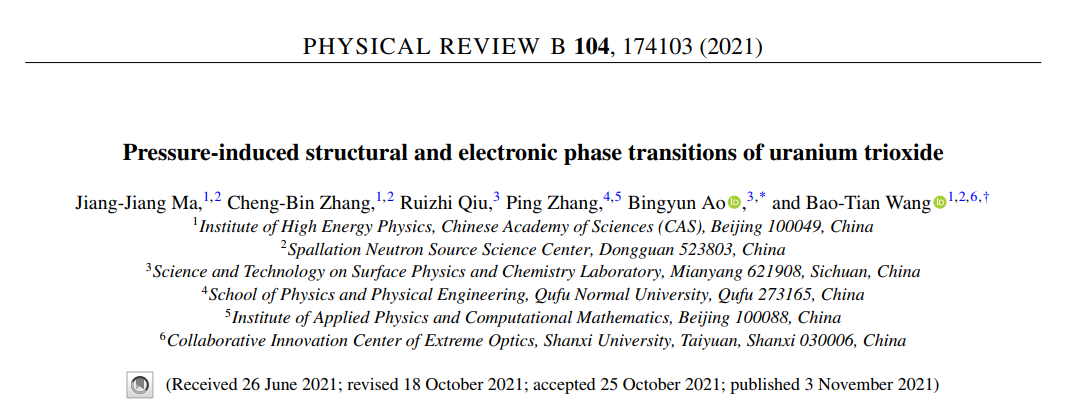 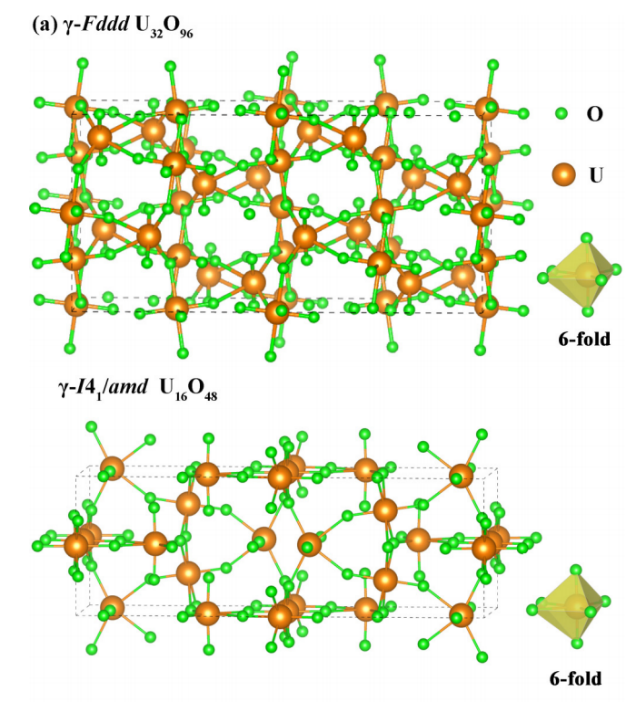 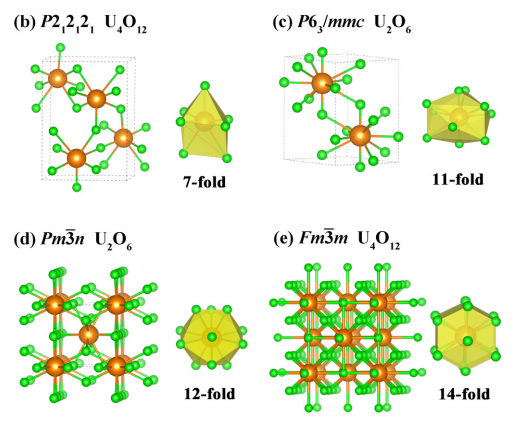 Jiang-Jiang Ma, Bao-Tian Wang et al., Physical Review B, 2021, 104(17): 174103.
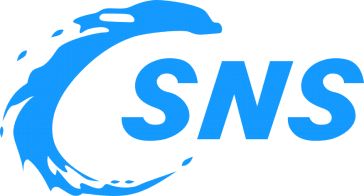 2 锕系化合物晶体结构和相关物性的理论研究
2.1 UO3高压相变和电子结构相变
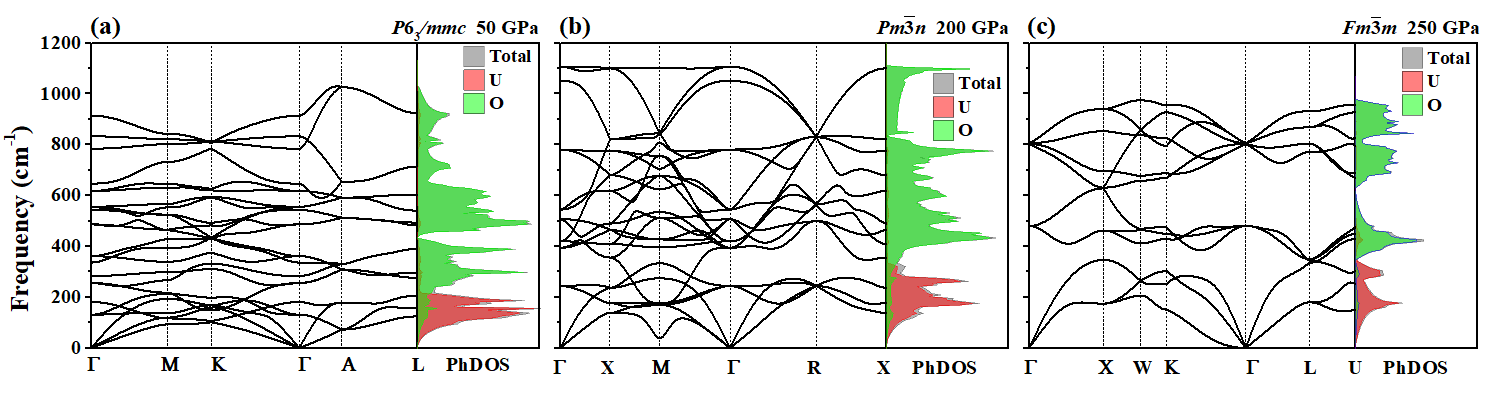 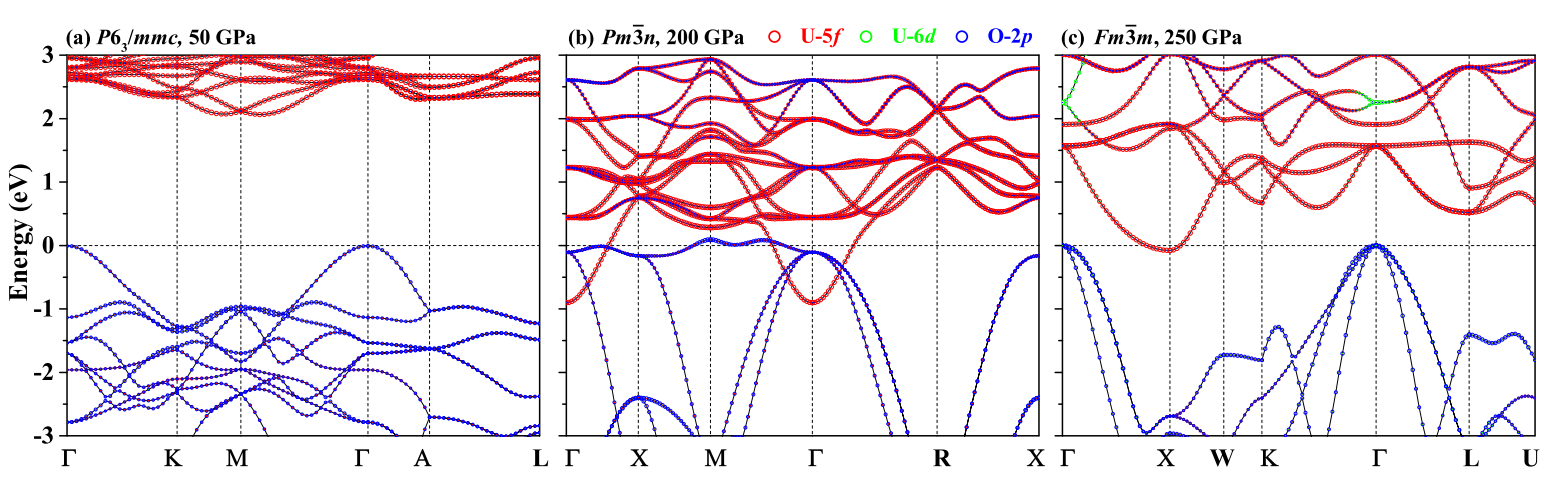 Jiang-Jiang Ma, Bao-Tian Wang et al., Physical Review B, 2021, 104(17): 174103.
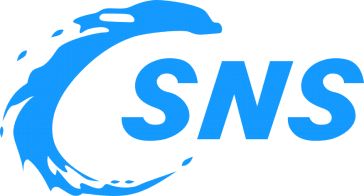 2 锕系化合物晶体结构和相关物性的理论研究
2.1 UO3高压相变和电子结构相变
力学性质                                                                  热力学性质
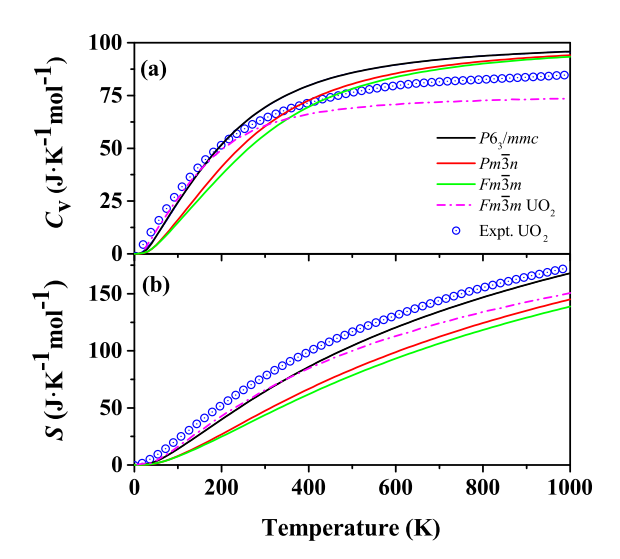 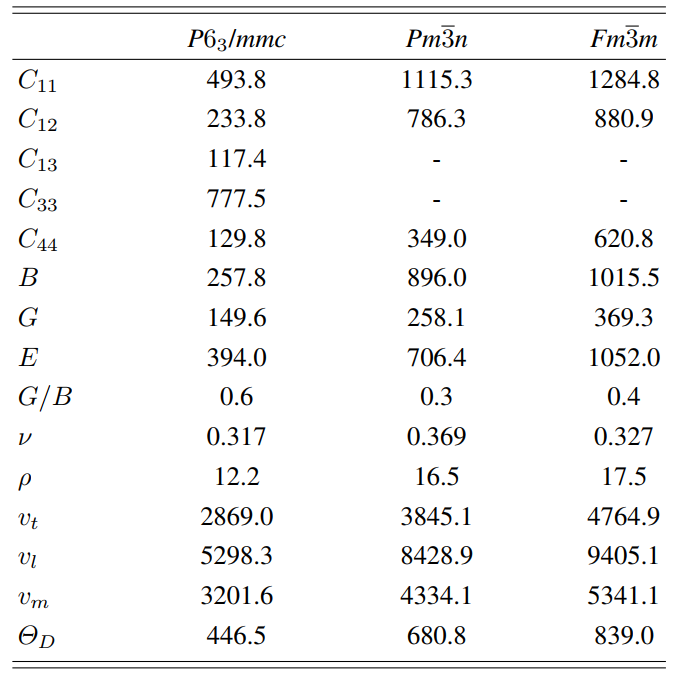 Jiang-Jiang Ma, Bao-Tian Wang et al., Physical Review B, 2021, 104(17): 174103.
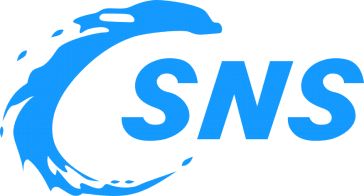 2 锕系化合物晶体结构和相关物性的理论研究
2.2 UZr合金高温相结构和力学性质研究
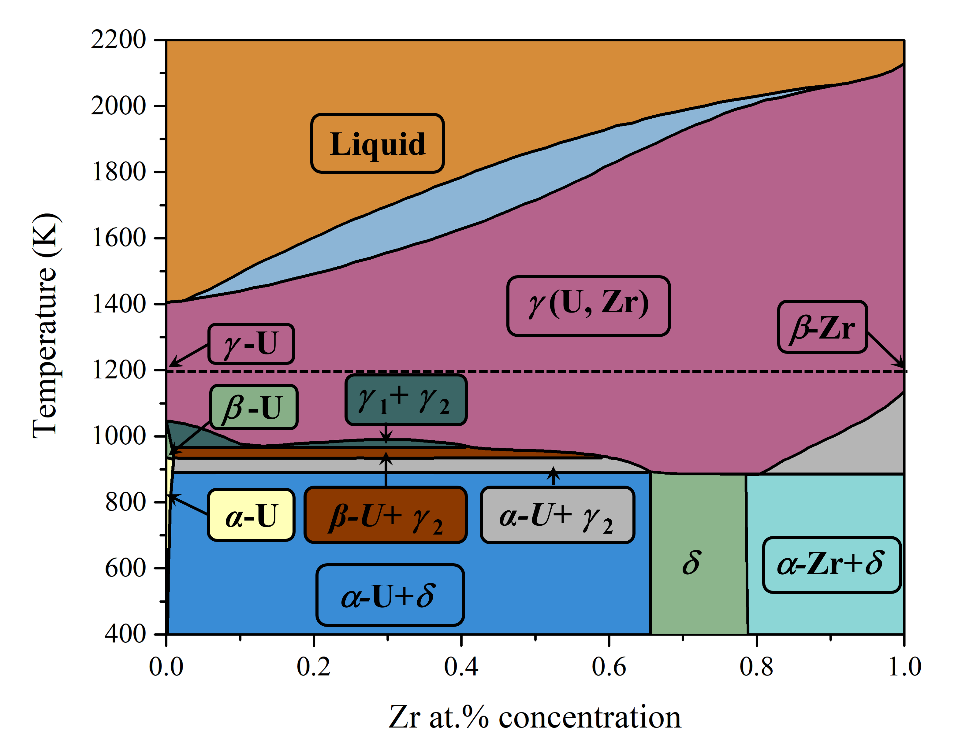 γ-U(BCC)，具有各项同性性质和良好的耐腐蚀性；
 γ-U 结构稳定性差，合金化处理；
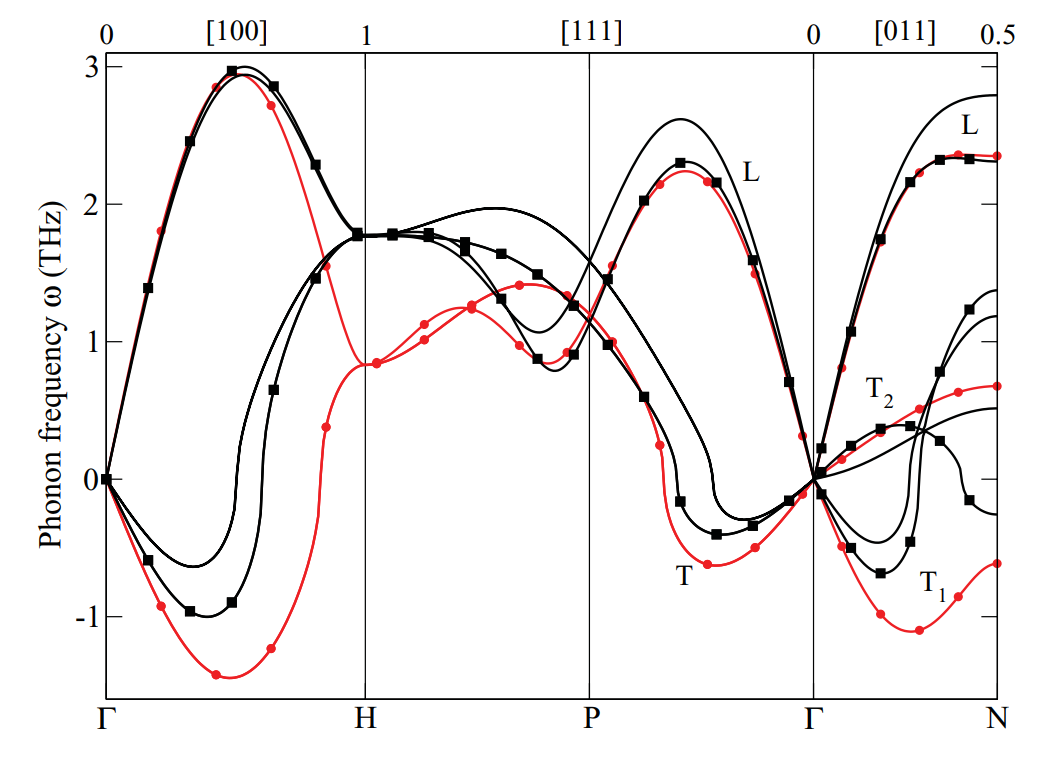 γ-UZr合金，提高结构稳定性同时保留U优异的物性，高温相。
研究高温相UZr合金的结构、稳定性和物性对其应用具有重要意义。
DFT计算得到声子谱
Thermodynamic stabilization and mechanical properties of high-temperature phase of γ-U-Zr alloys (Under review)
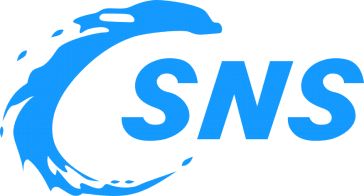 2 锕系化合物晶体结构和相关物性的理论研究
2.2 UZr合金高温相结构和力学性质研究
高温相结构特征
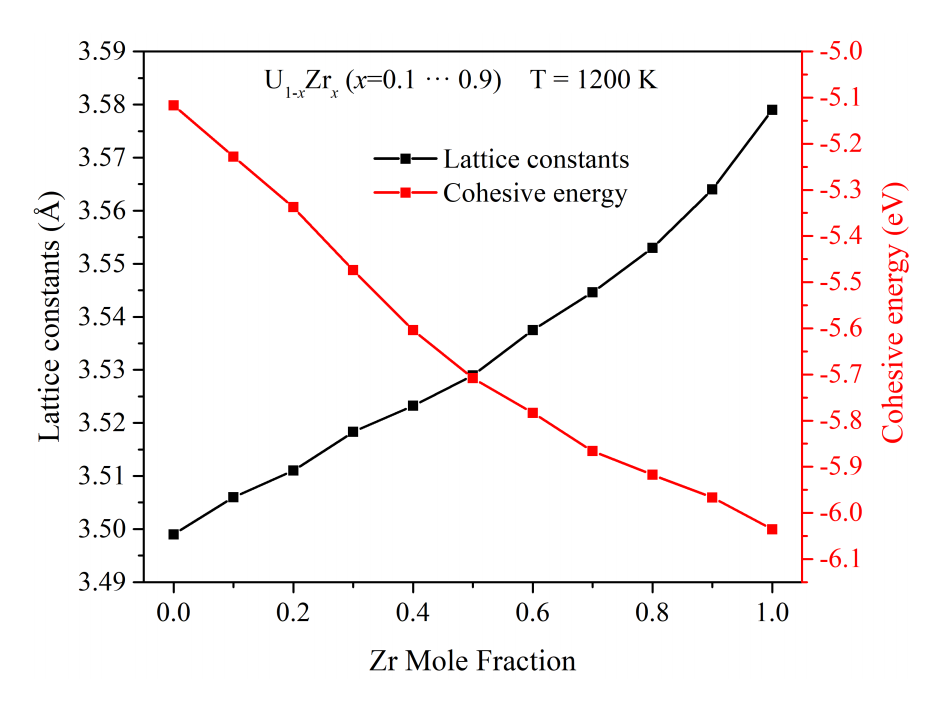 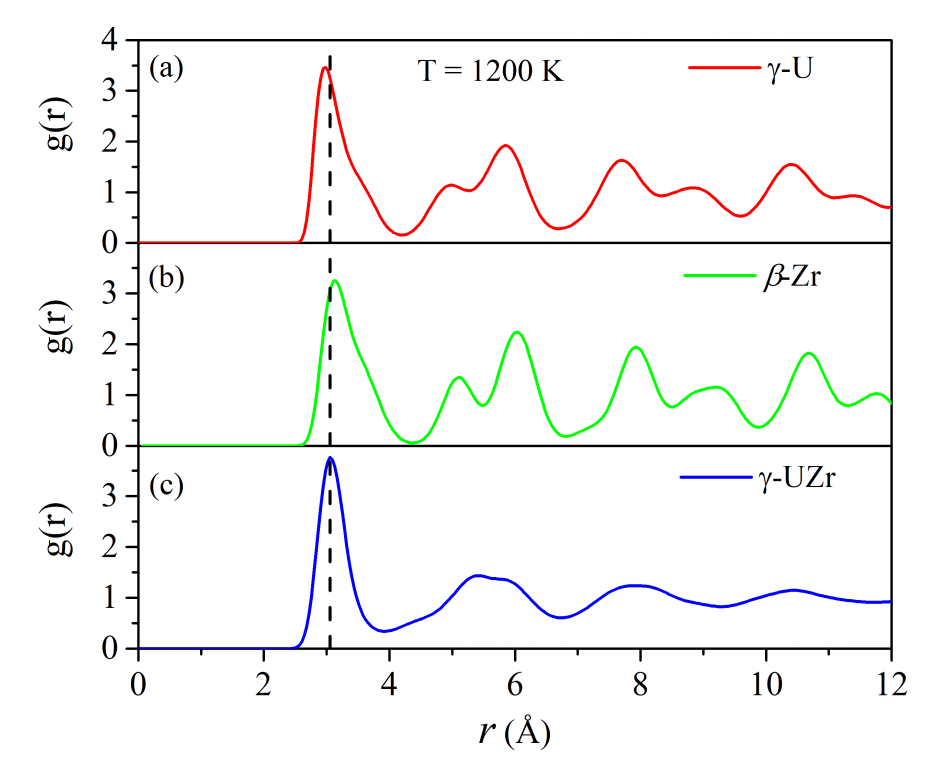 主要结论
γ-U和β-Zr空间群 Im-3m (No. 229) ，γ-UZr空间群 Pm3m (No. 221)；
随Zr浓度增加，UZr合金的晶格常数线性增加，结合能线性减小；
RDF计算结果显示三种结构中原子间距满足：RZr-Zr > RU-Zr > RU-U 。
Thermodynamic stabilization and mechanical properties of high-temperature phase of γ-U-Zr alloys (Under review)
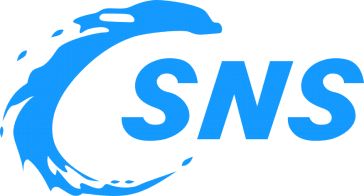 2 锕系化合物晶体结构和相关物性的理论研究
2.2 UZr合金高温相结构和力学性质研究
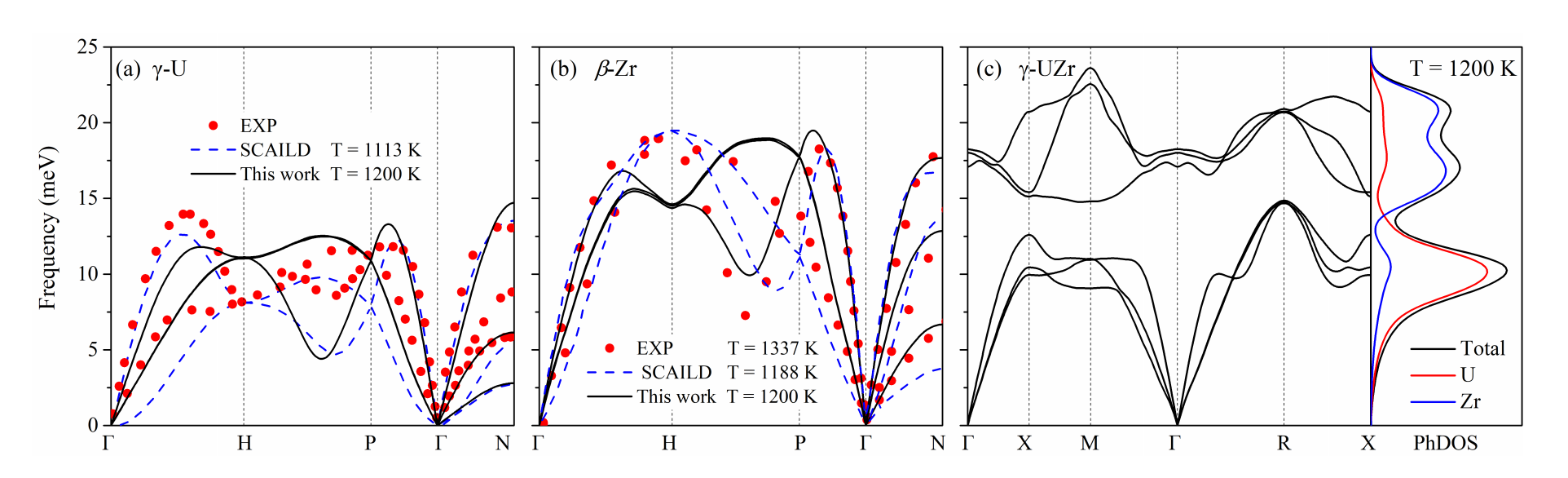 高温相的关联函数
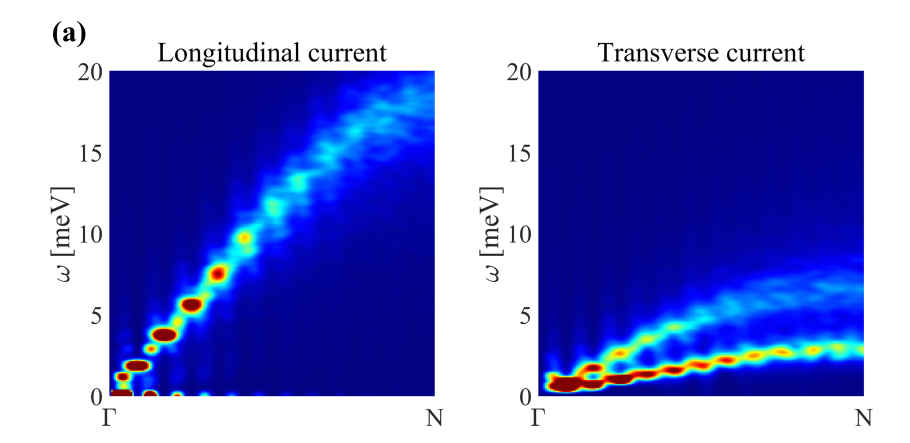 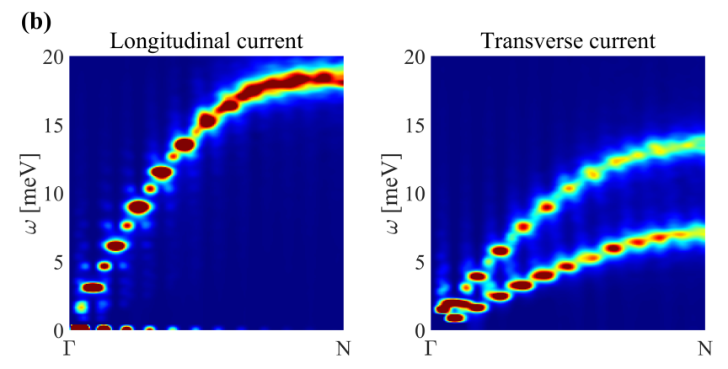 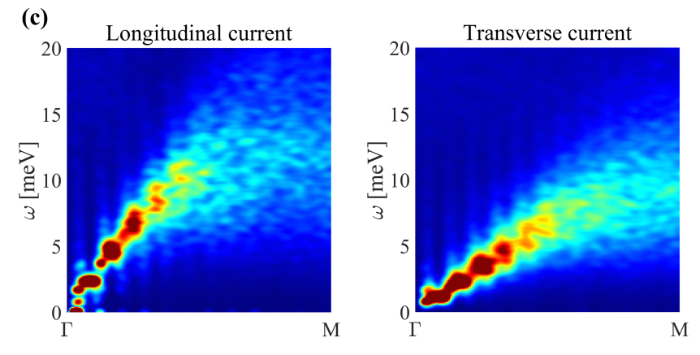 Thermodynamic stabilization and mechanical properties of high-temperature phase of γ-U-Zr alloys (Under review)
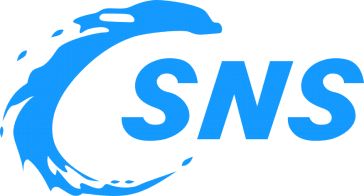 2 锕系化合物晶体结构和相关物性的理论研究
2.2 UZr合金高温相结构和力学性质研究
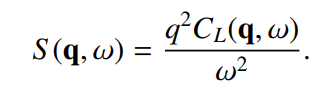 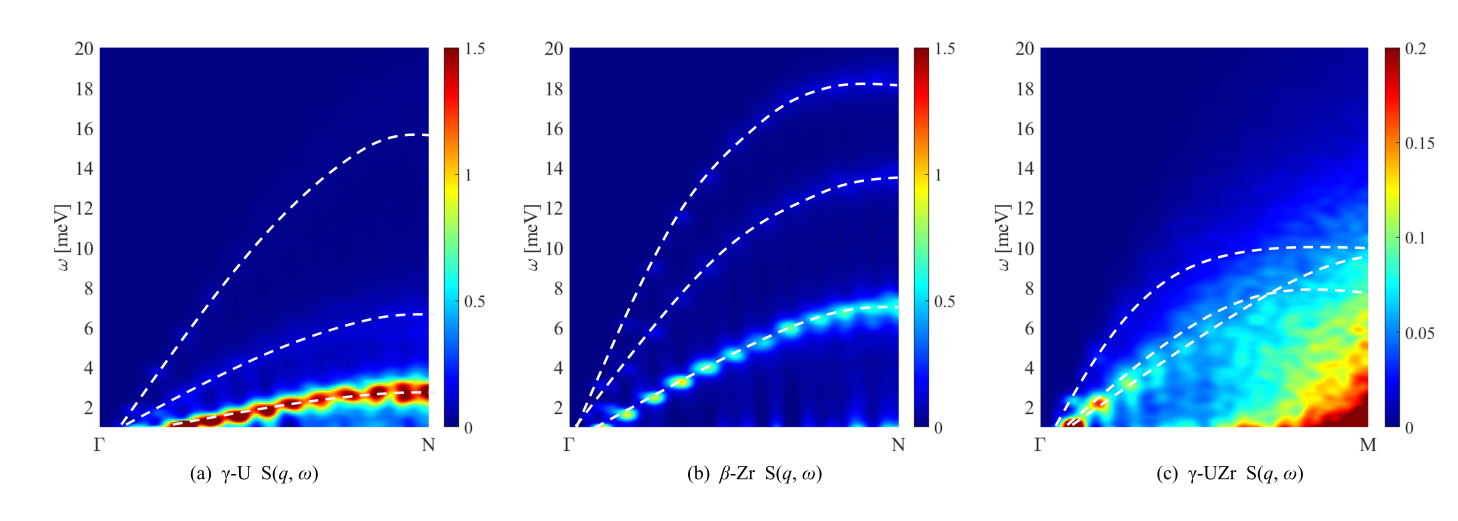 动力学结构因子
主要结论：
动力学结构因子S(q, ω)与高温声子散射关系一致；
S(q, ω)强度随ω减小而增强；
γ-UZr的S(q, ω)与单质不同，证明合金化后的独特结构特征。
Thermodynamic stabilization and mechanical properties of high-temperature phase of γ-U-Zr alloys (In preparation)
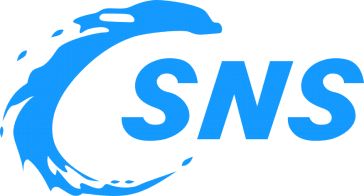 2 锕系化合物晶体结构和相关物性的理论研究
γ-UZr高温相中子散射截面
研究方法：
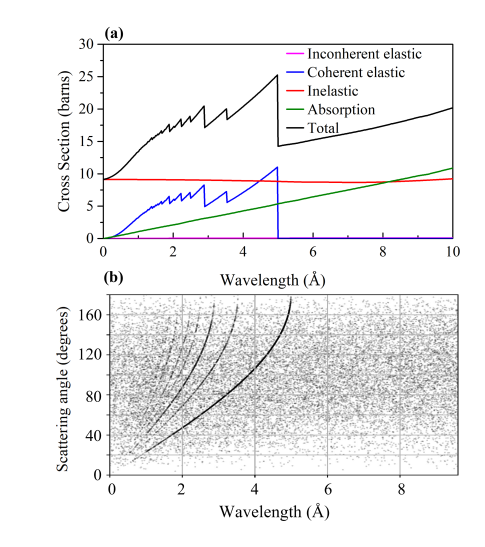 根据高温相声子态密度和中子散射截面，利用NCrystal 计算得到γ-UZr的中子散射截面。
主要结论：
中子散射截面显示：5 Å以下存在明显的布拉格边界和峰值；
在短波区，散射截面主要由中子的非相干弹性散射和非弹散射贡献；
计算得到了γ-UZr高温相的布拉格衍射（实线所示）、非弹和非相干弹性散射角分布（点所示）。
Thermodynamic stabilization and mechanical properties of high-temperature phase of γ-U-Zr alloys (Under review)
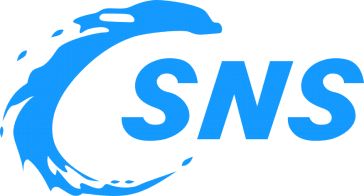 2 锕系化合物晶体结构和相关物性的理论研究
γ- UZr合金高温相的力学性质
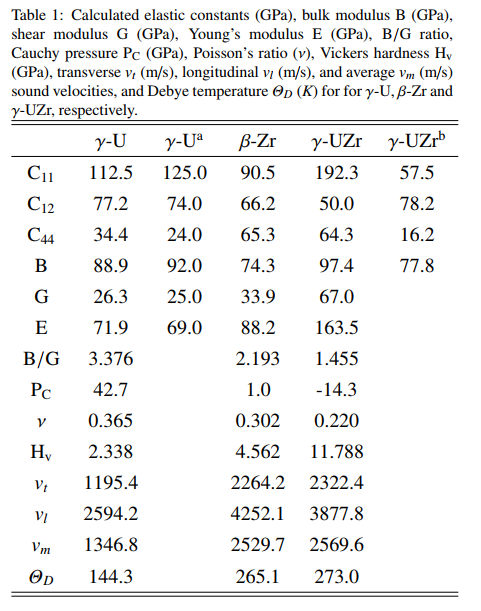 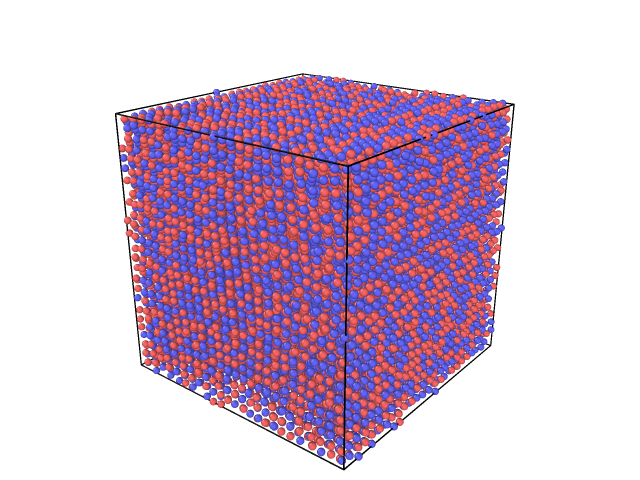 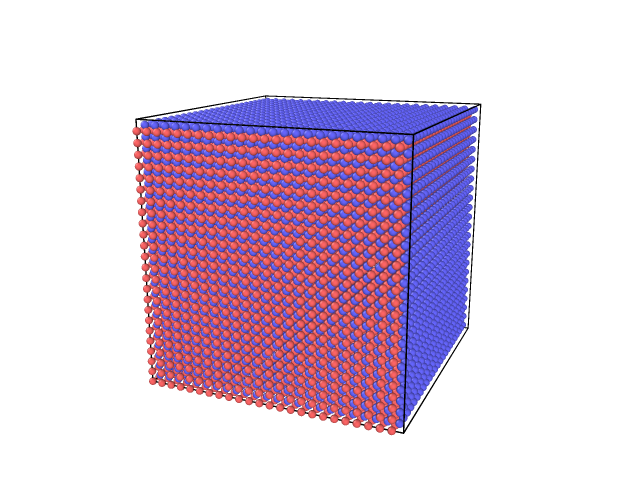 有序结构                      无序结构
主要结论：
γ-UZr高温相满足力学稳定性；
合金化后γ- UZr的力学强度增加，有助核燃料的应用；
无序结构和化学计量比对γ- UZr 的力学性质具有重要的影响。
Thermodynamic stabilization and mechanical properties of high-temperature phase of γ-U-Zr alloys (In preparation)
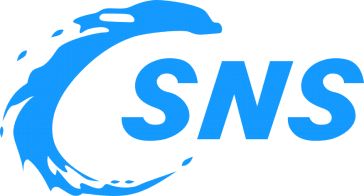 Outline
1
热电材料热输运、电输运理论研究
① LaMOCh (M = Cu, Ag; Ch = S, Se) 层状材料热电输运性质；
② Cs3Bi2X9 (X = Br, I) 卤化物钙钛矿的热电输运性质 ；
锕系化合物晶体结构和相关物性的理论研究
2
① UO3高压相变和电子结构相变；
② UZr合金高温相结构和动力学性质研究 ；
总结
3
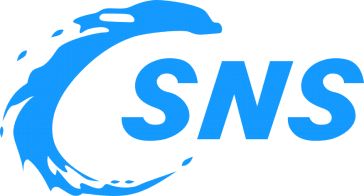 3 总结
1. 热电材料晶体结构和热输运性质：
LaMOCh 层状材料具有各向异性和超低的晶格热导率；
Ultralow thermal conductivity and anisotropy thermoelectric performance in layered materials LaMOCh (M=Cu, Ag; Ch=S, Se)，Phys. Chem. Chem. Phys., 2022, Revisions.
Cs3Bi2X9 卤化物钙钛矿结构具有超低的晶格热导率和优异热电性能 ；
Prediction of high thermoelectric performance in the halide perovskite Cs3Bi2X9 (X = Br, I), 2022, In preparation.
2. 锕系化合物晶体结构和热输运性质：
UO3高压相变和电子结构相变；
Pressure-induced structural and electronic phase transitions of uranium trioxide, Phys. Rev. B, 104, 174103, 2021.
广东省基础与应用基础研究基金委员会，粤莞联合基金青年基金项目，2021A1515110587.
高温环境下，UZr合金的动力学稳定性和热力学性质研究。
High-temperature thermodynamic stability and properties of γ-U-Zr alloys, J. Nucl. Mater., 2022, under review.
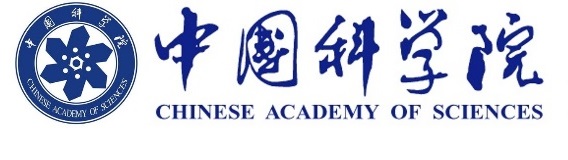 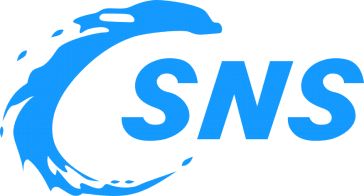 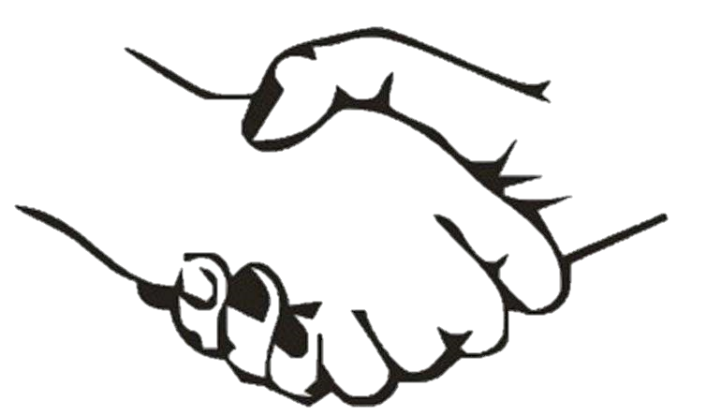 Thanks!